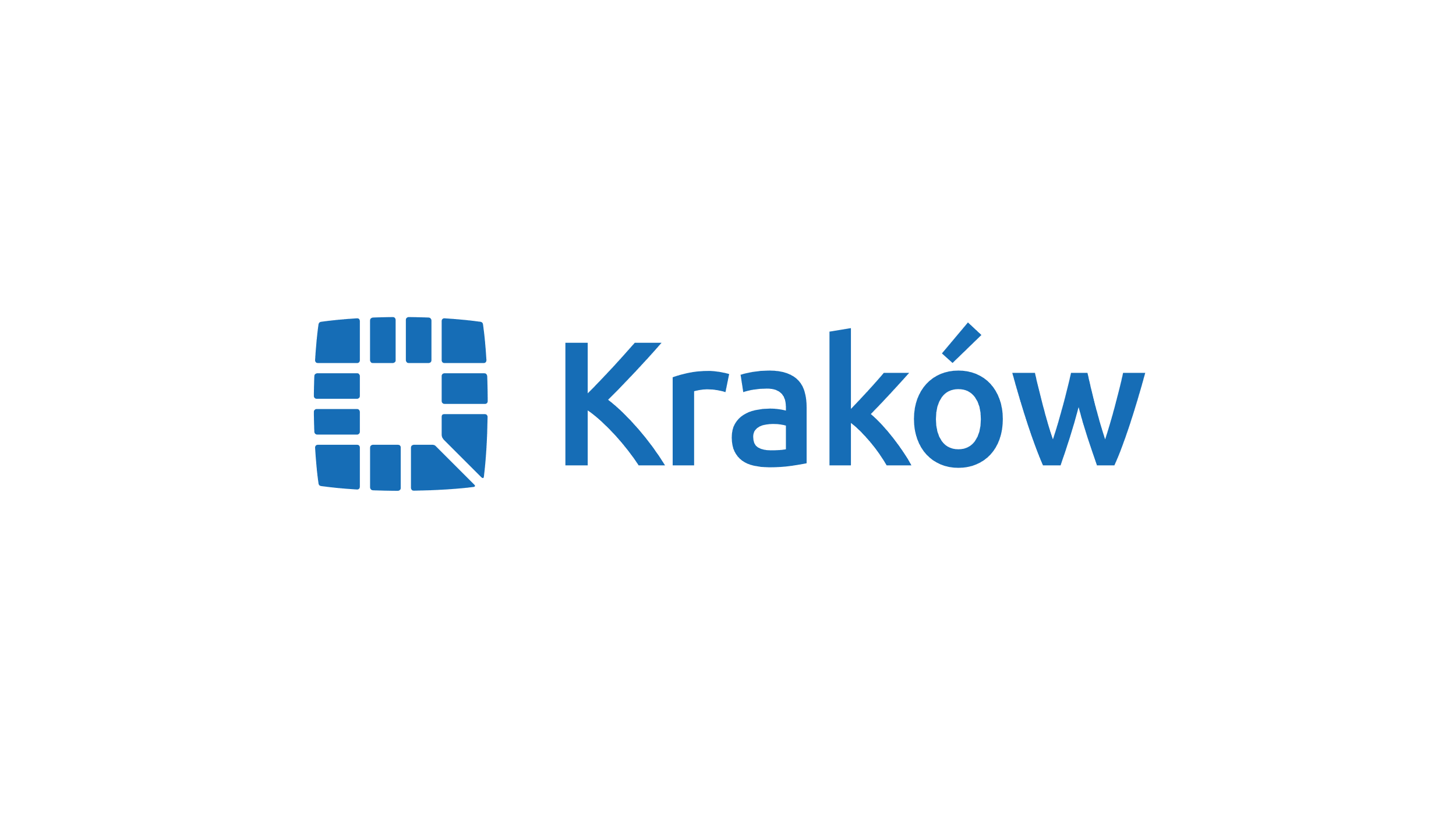 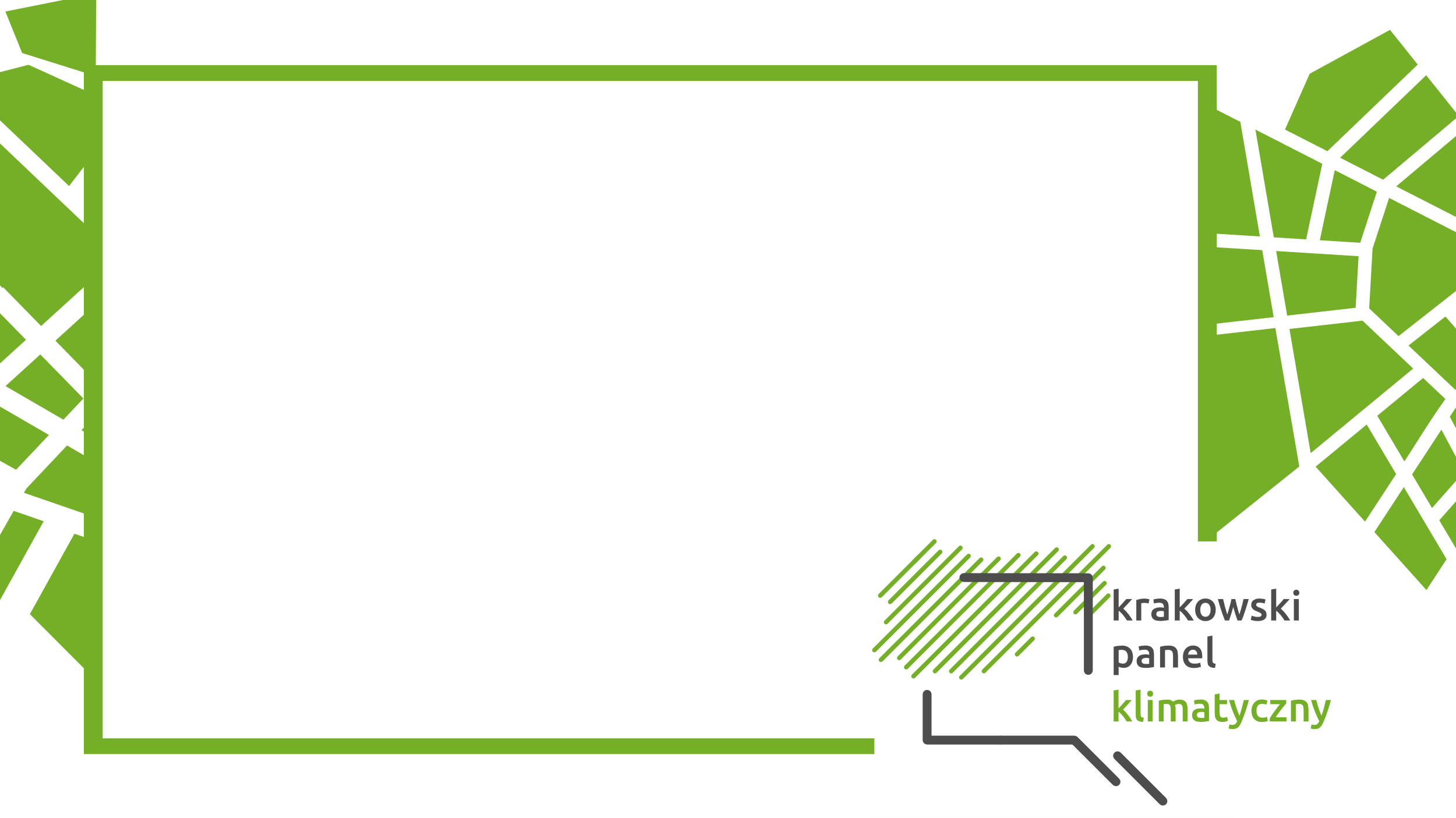 Na martwej planecie nie ma Krakowa!
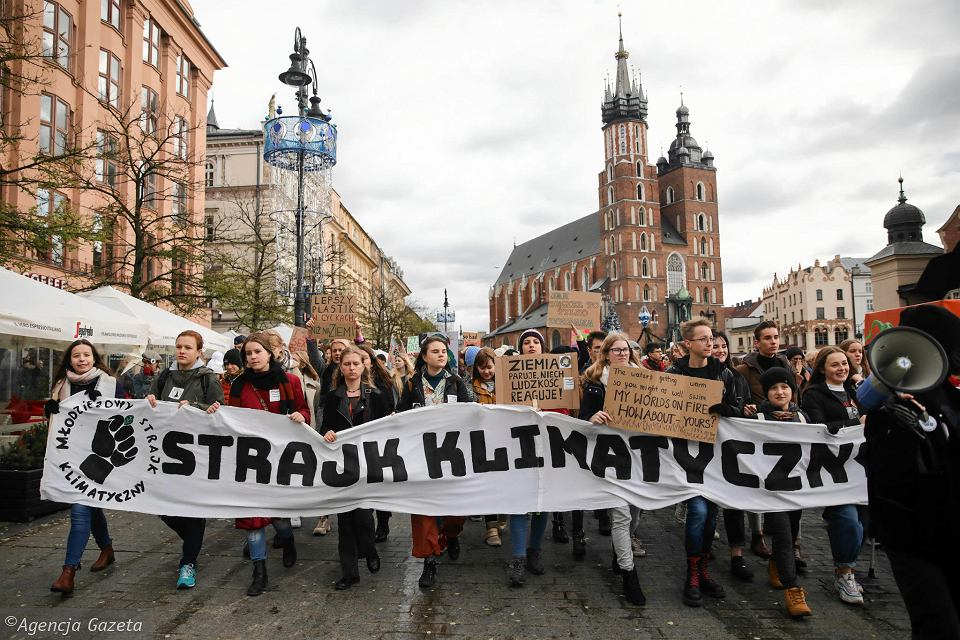 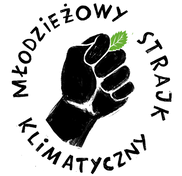 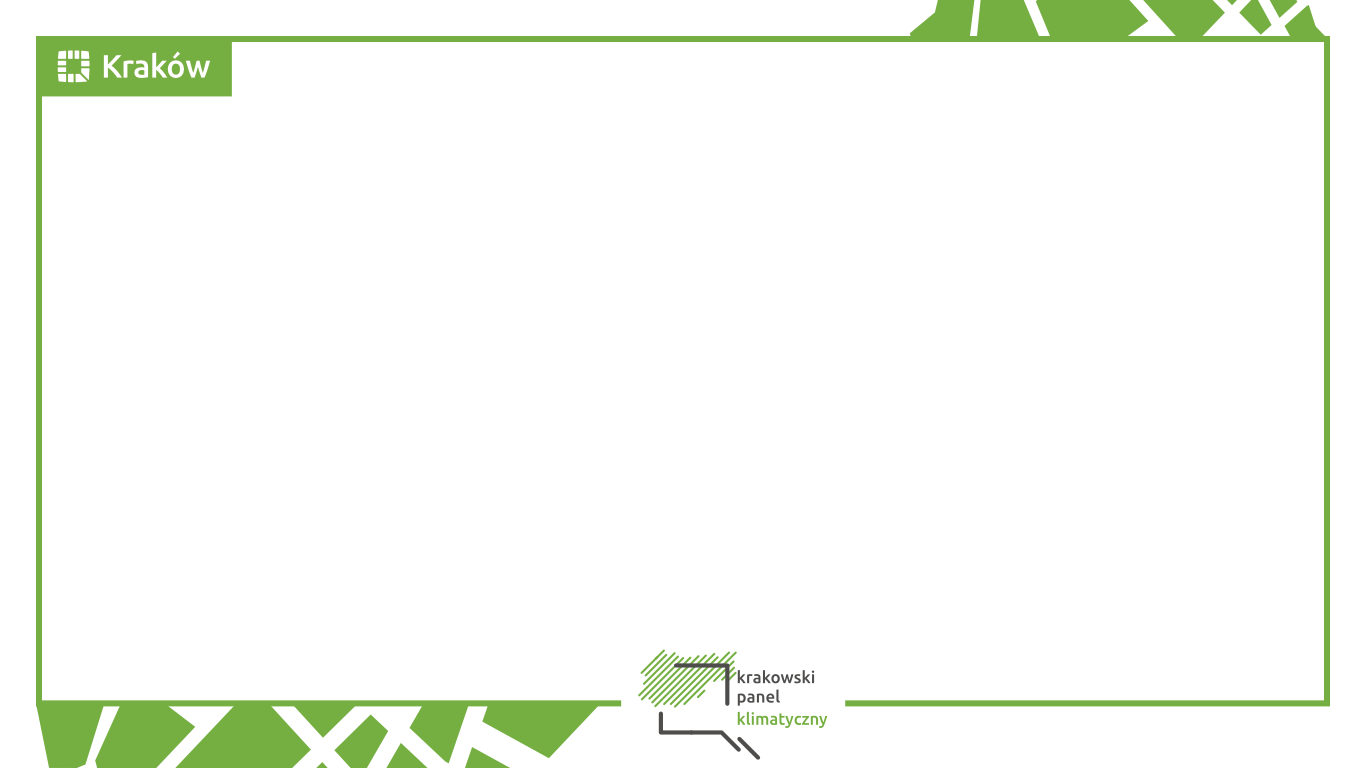 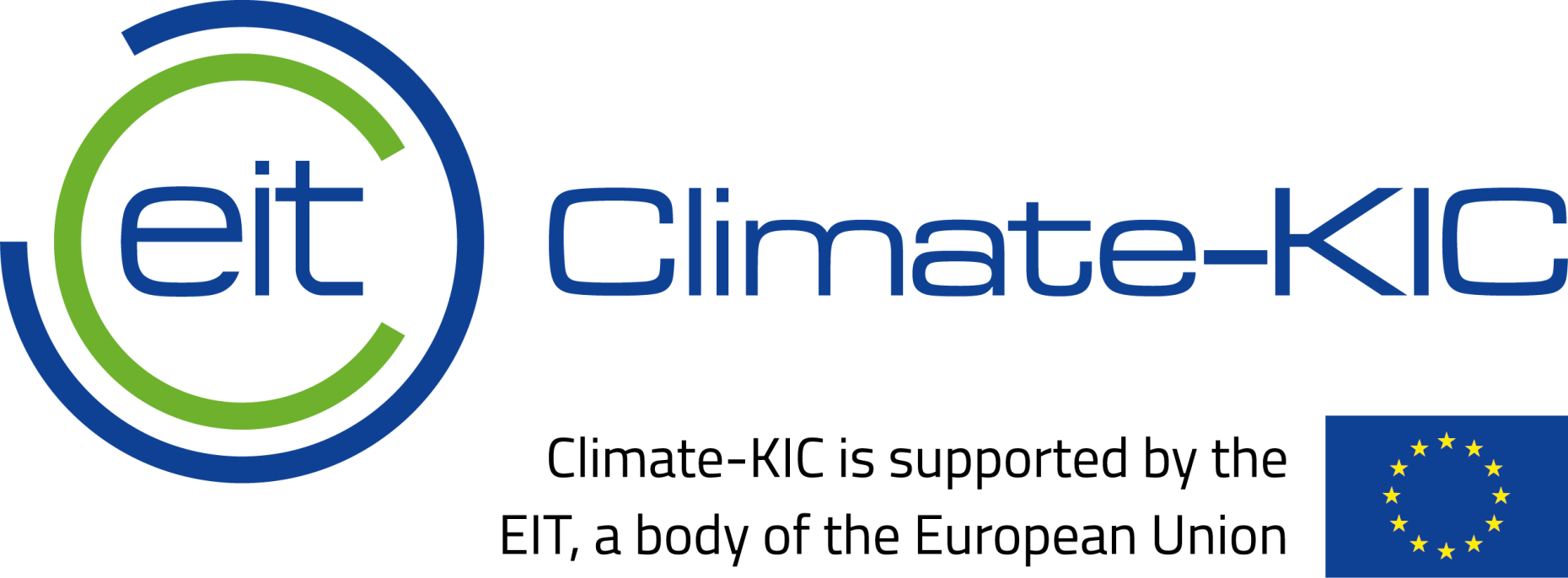 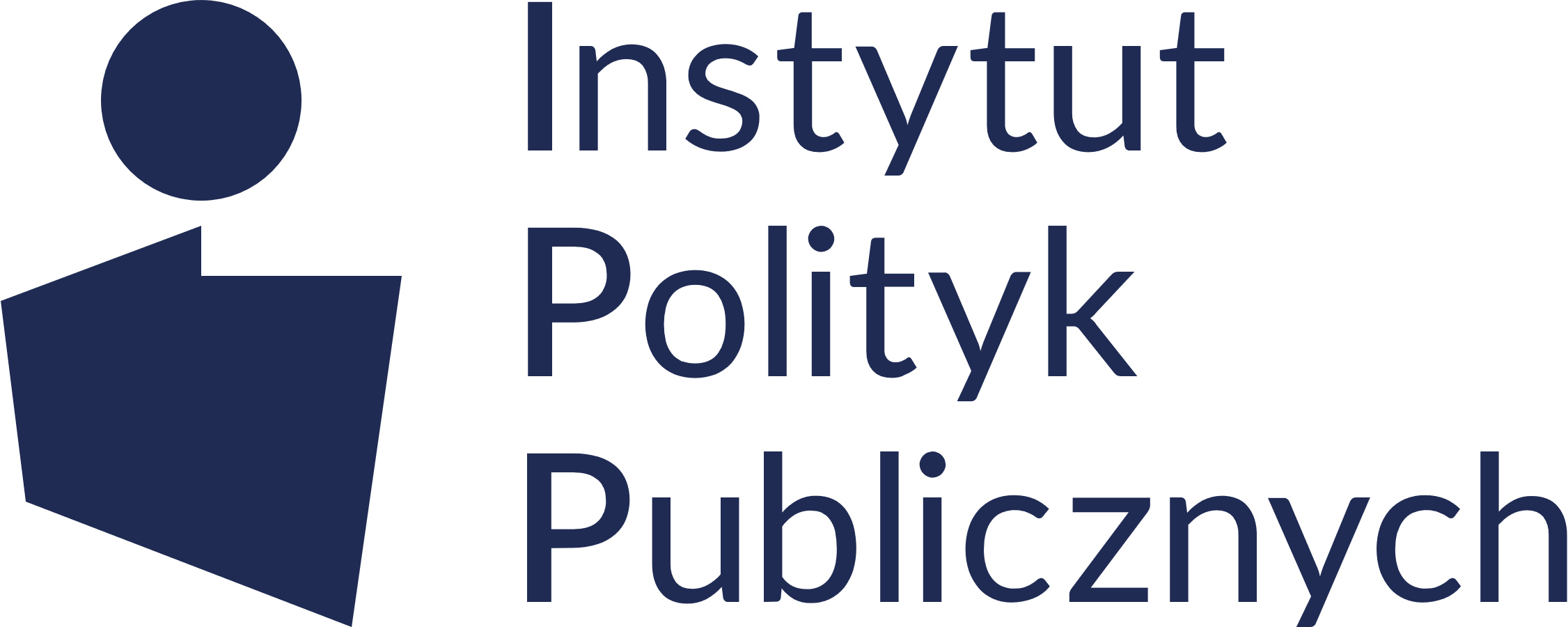 czym jest msk?
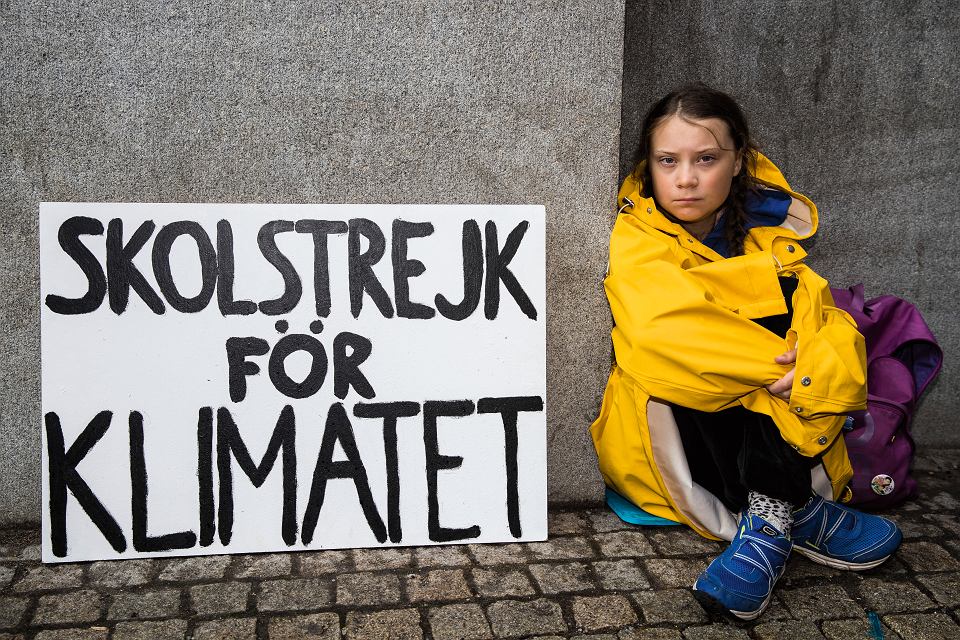 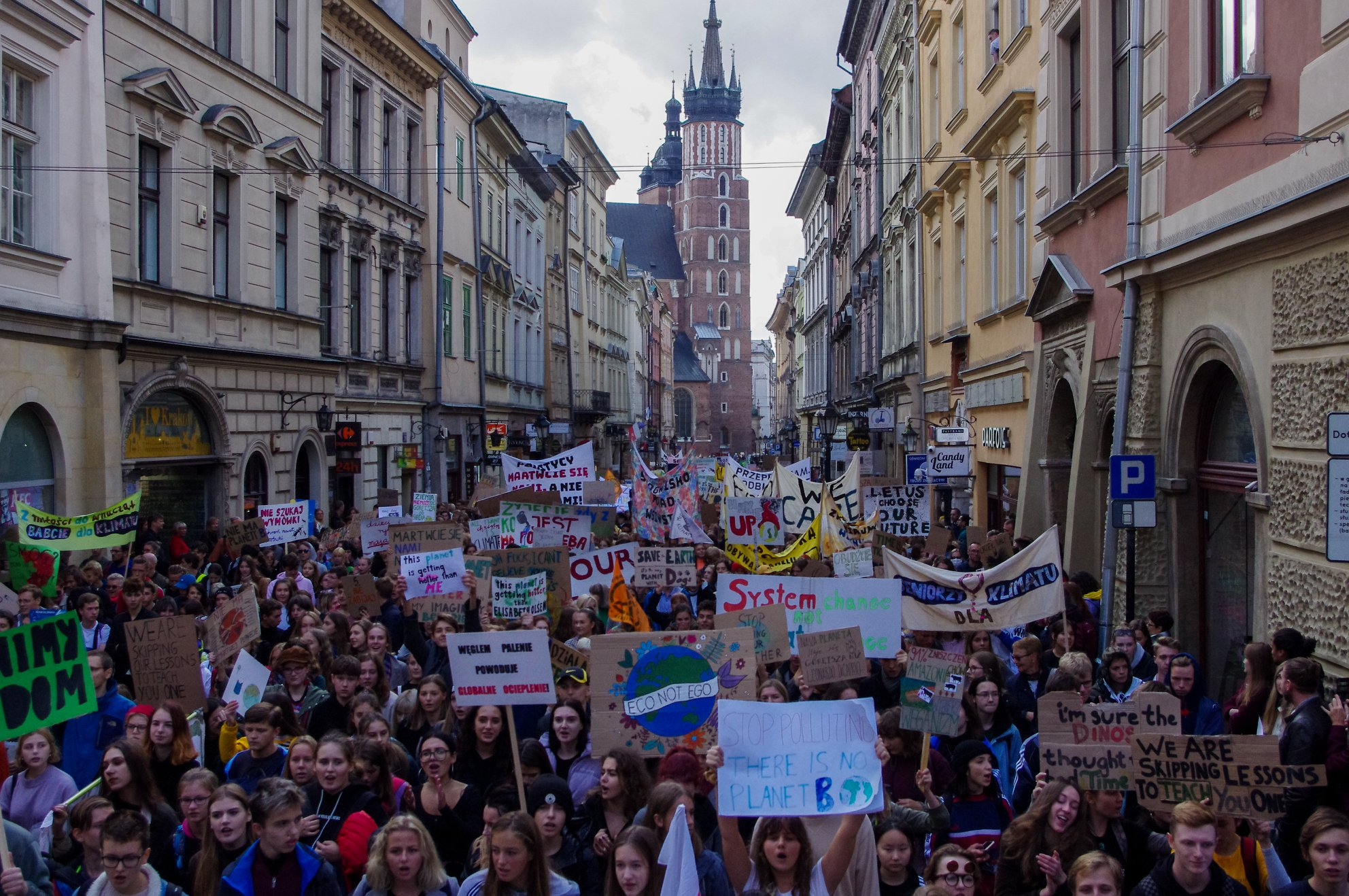 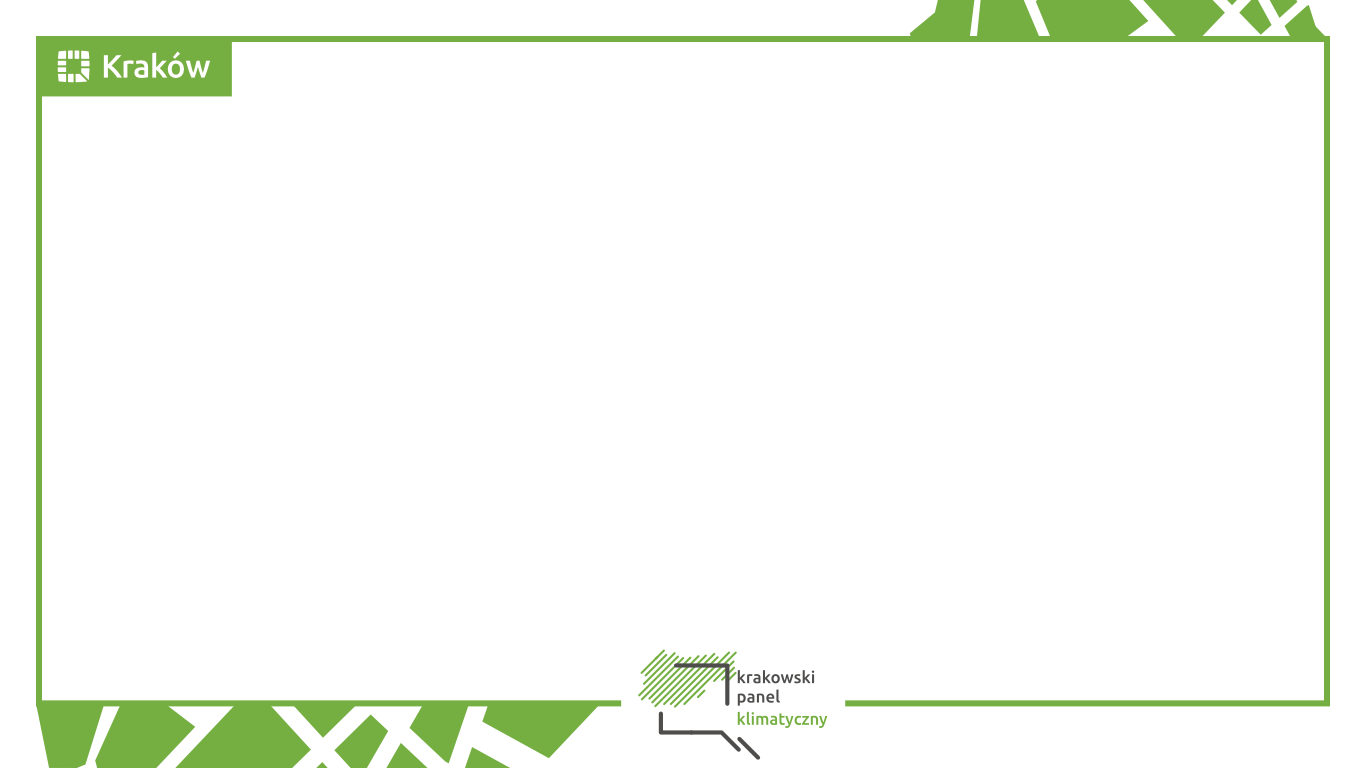 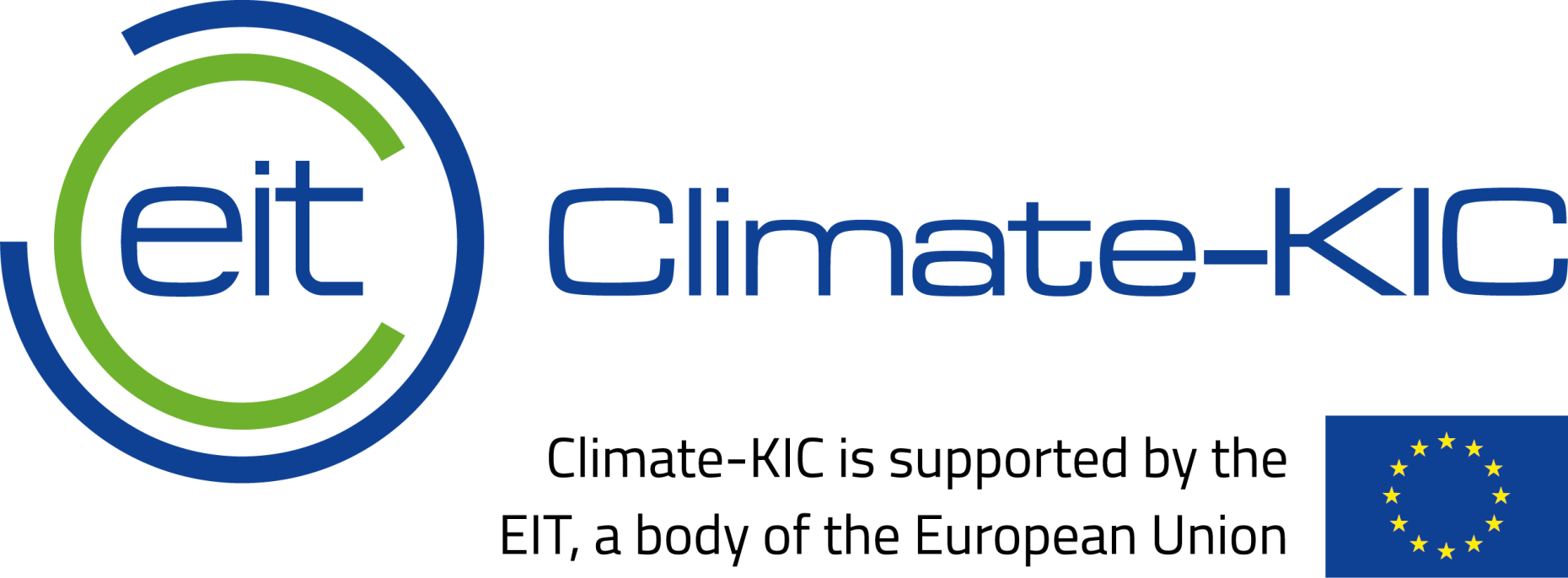 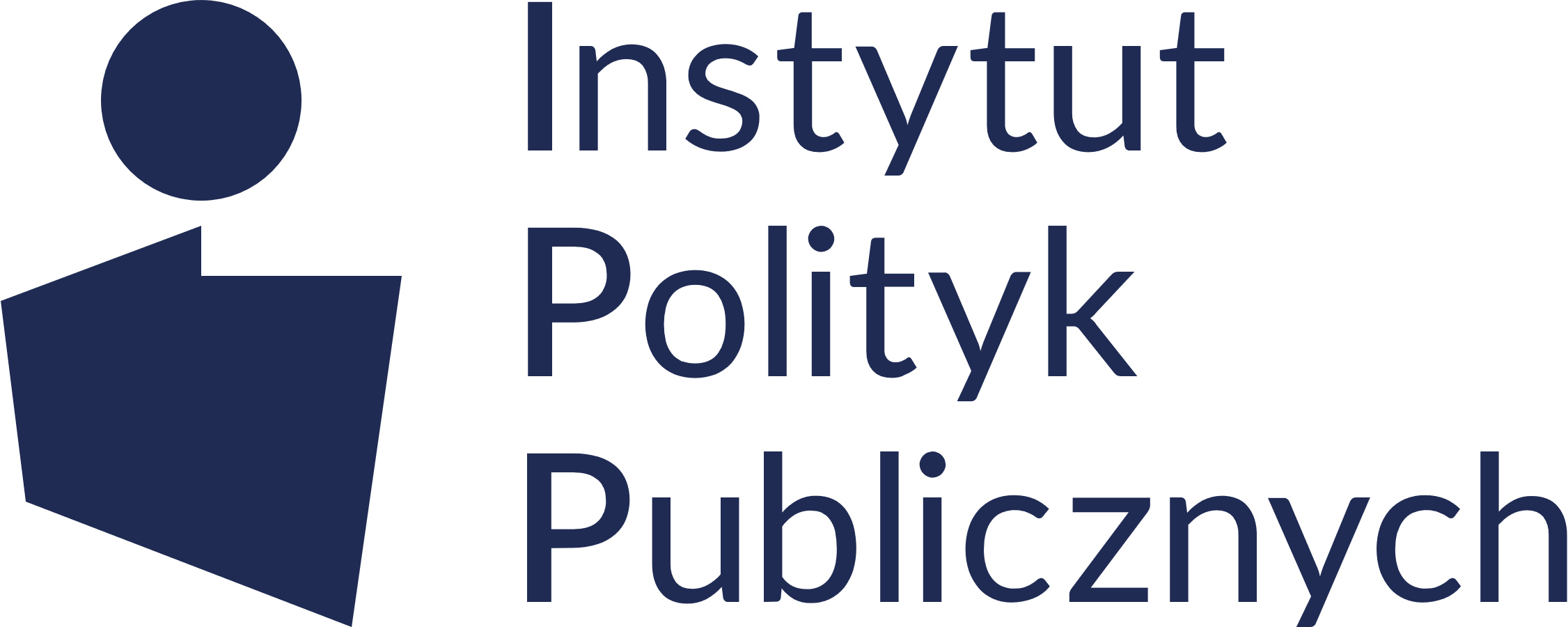 KAtastrofa Klimatyczna
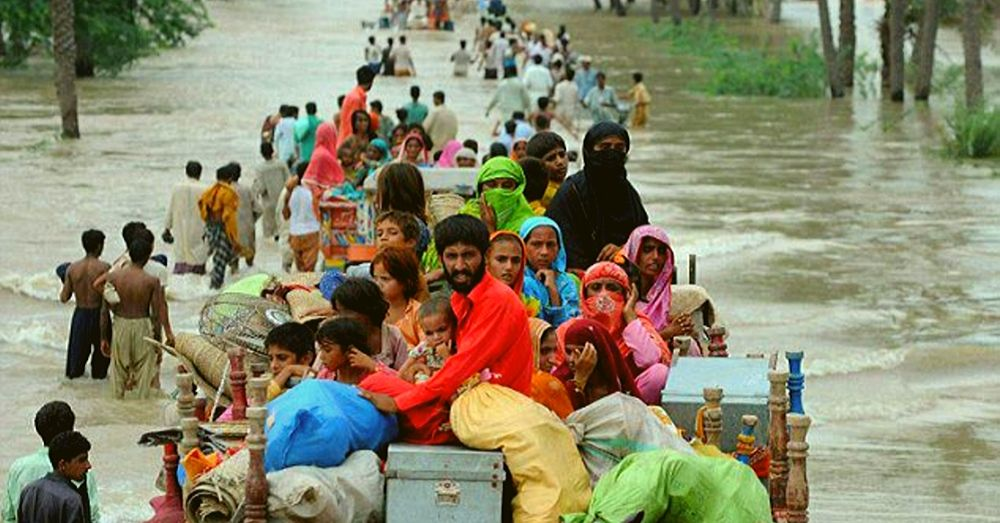 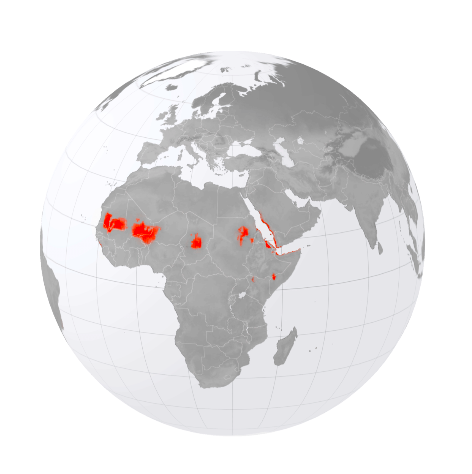 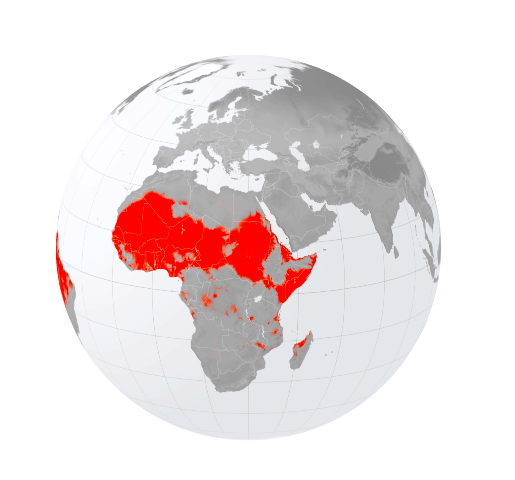 2021
2070
[Speaker Notes: Światowa Organizacja Zdrowia ostrzega, że katastrofa klimatyczna oznacza 250 tysięcy dodatkowych zgonów rocznie w wyniku niedożywienia, malarii i innych chorób powiązanych z upałami. 

Mówimy tutaj o skutkach do 2030 roku, potem będzie jeszcze gorzej, jeśli nie powstrzymamy wzrostu temperatury.]
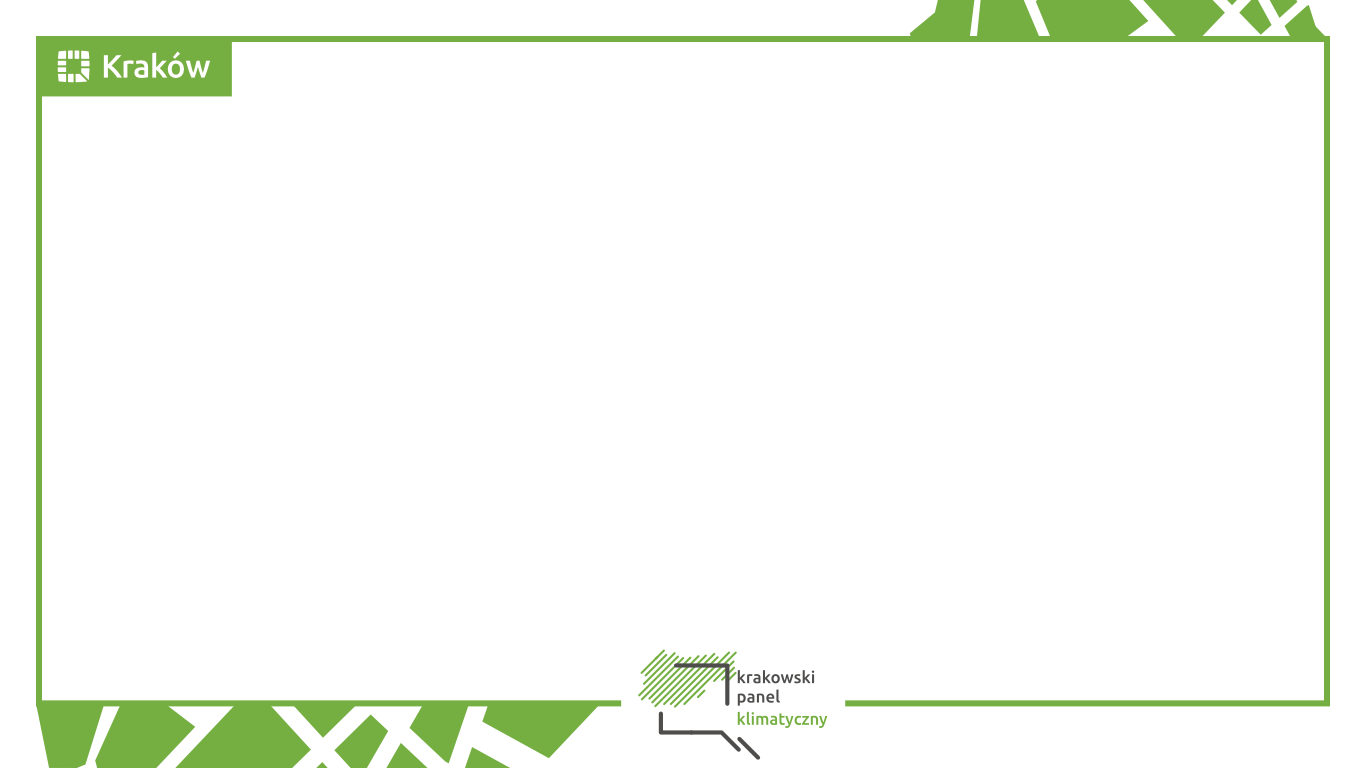 250 tysięcy
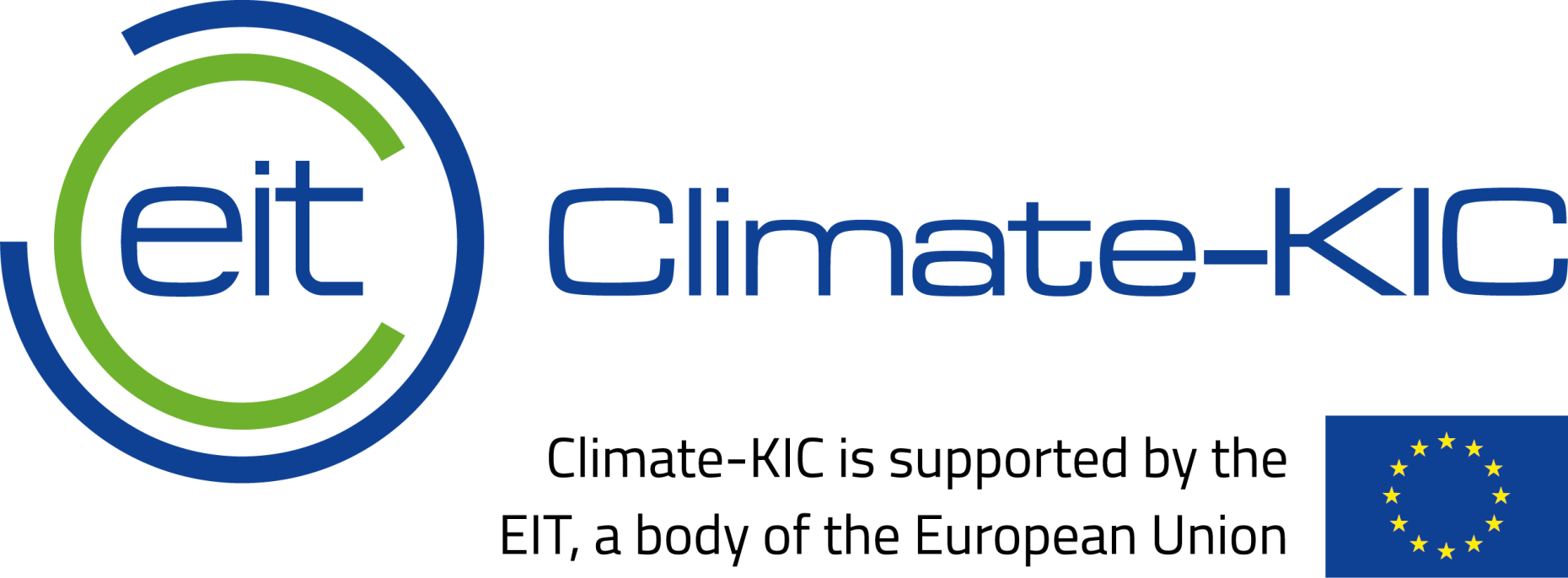 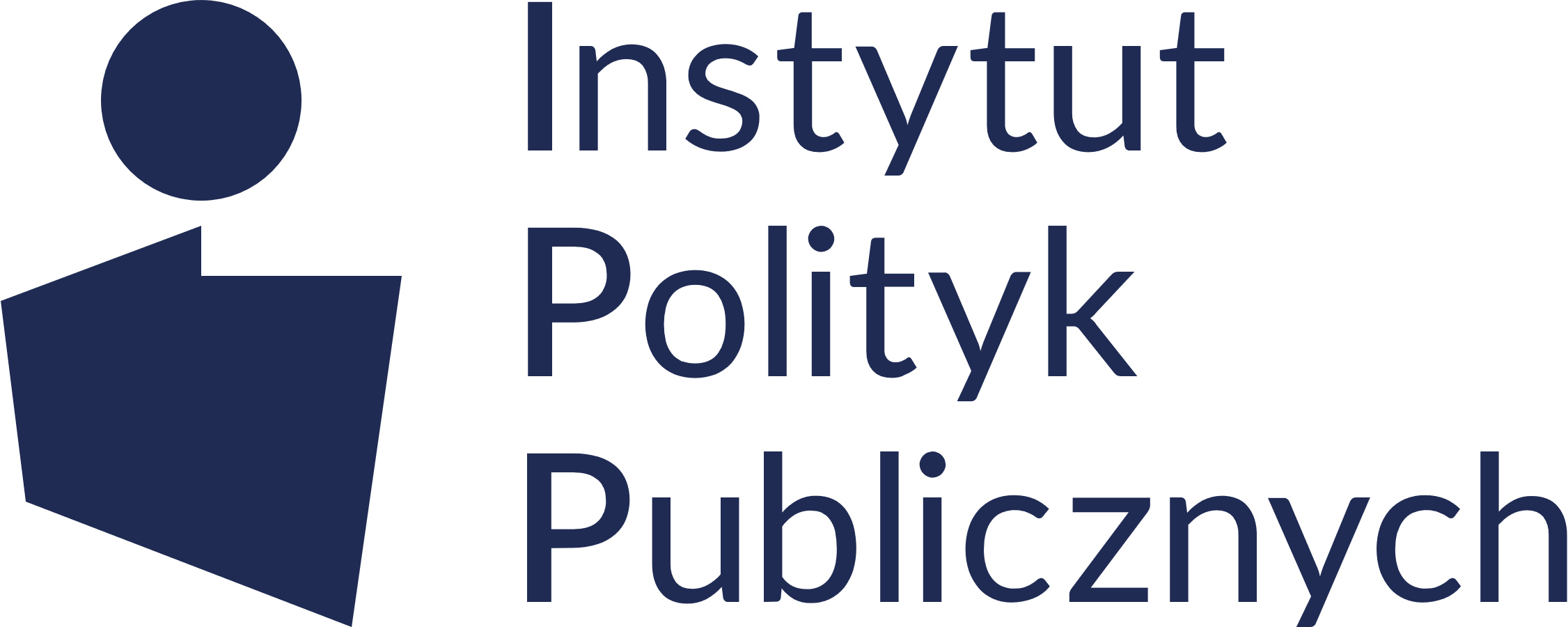 KAtastrofa Klimatyczna to bezpośrednie zagrożenie życia setek tysięcy ludzi
dodatkowych zgonów rocznie
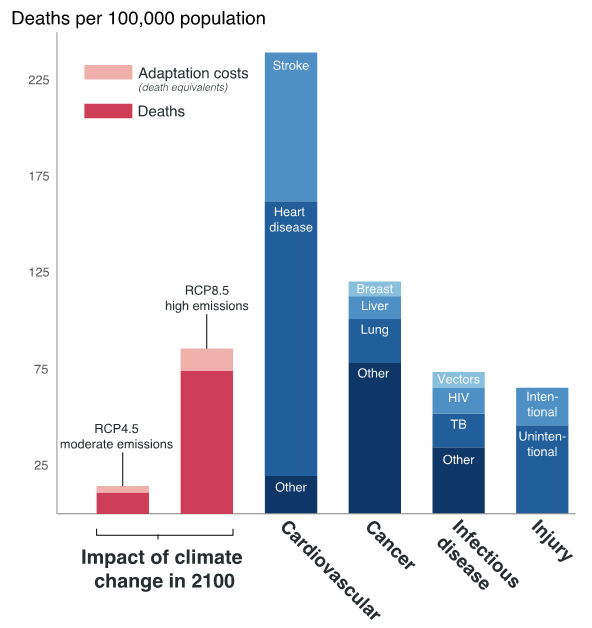 W wyniku katastrofy klimatycznej (w wyniku niedożywienia, malarii i innych chorób powiązanych z upałami.
Mówimy tutaj o skutkach tylko do 2030 roku, potem będzie jeszcze gorzej
[Speaker Notes: Światowa Organizacja Zdrowia ostrzega, że katastrofa klimatyczna oznacza 250 tysięcy dodatkowych zgonów rocznie w wyniku niedożywienia, malarii i innych chorób powiązanych z upałami. 

Mówimy tutaj o skutkach do 2030 roku, potem będzie jeszcze gorzej, jeśli nie powstrzymamy wzrostu temperatury.]
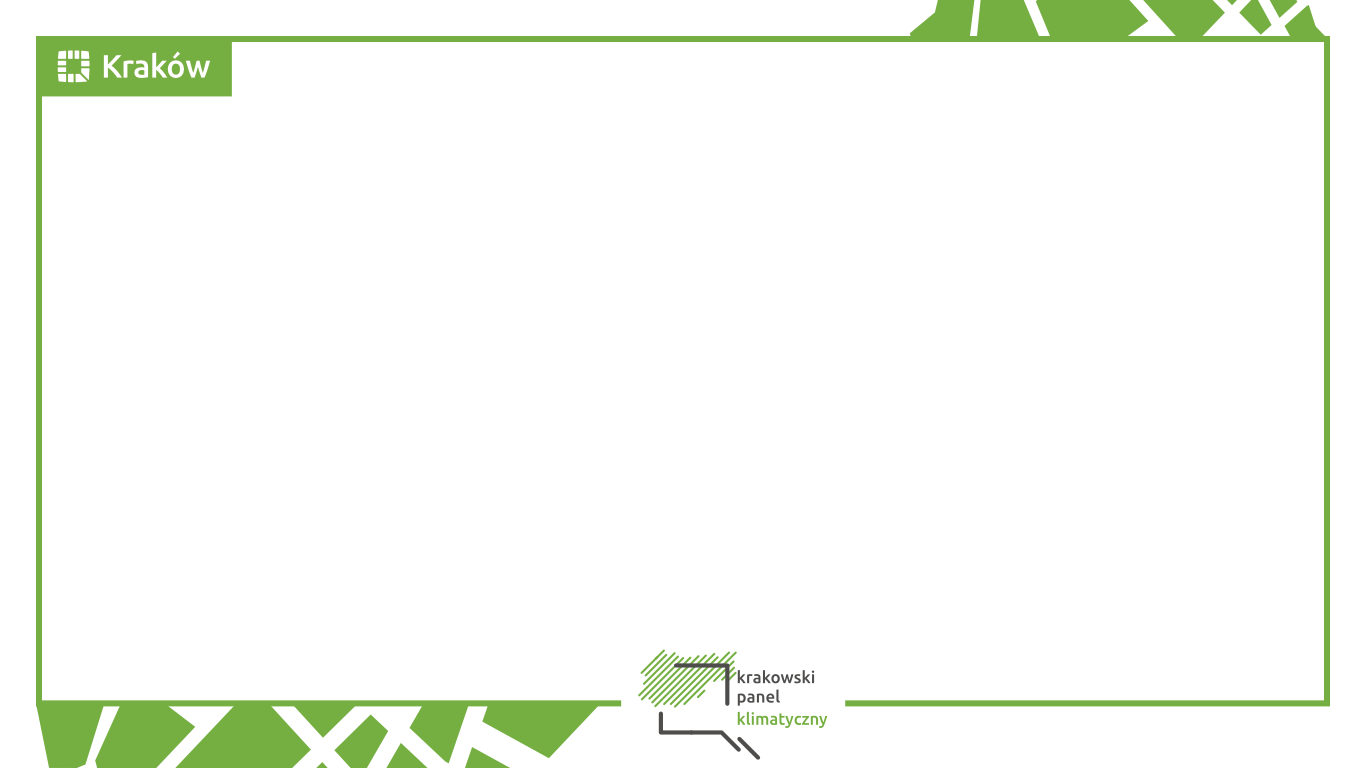 kryzys klimatyczny w polsce
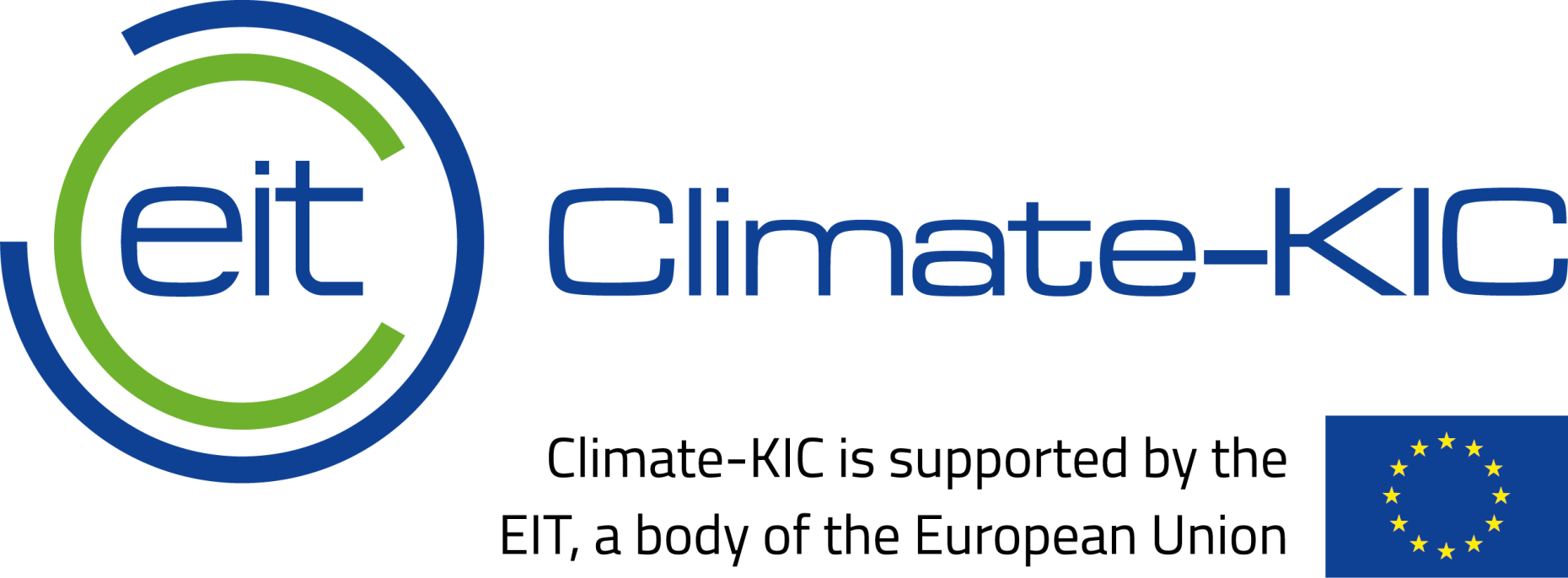 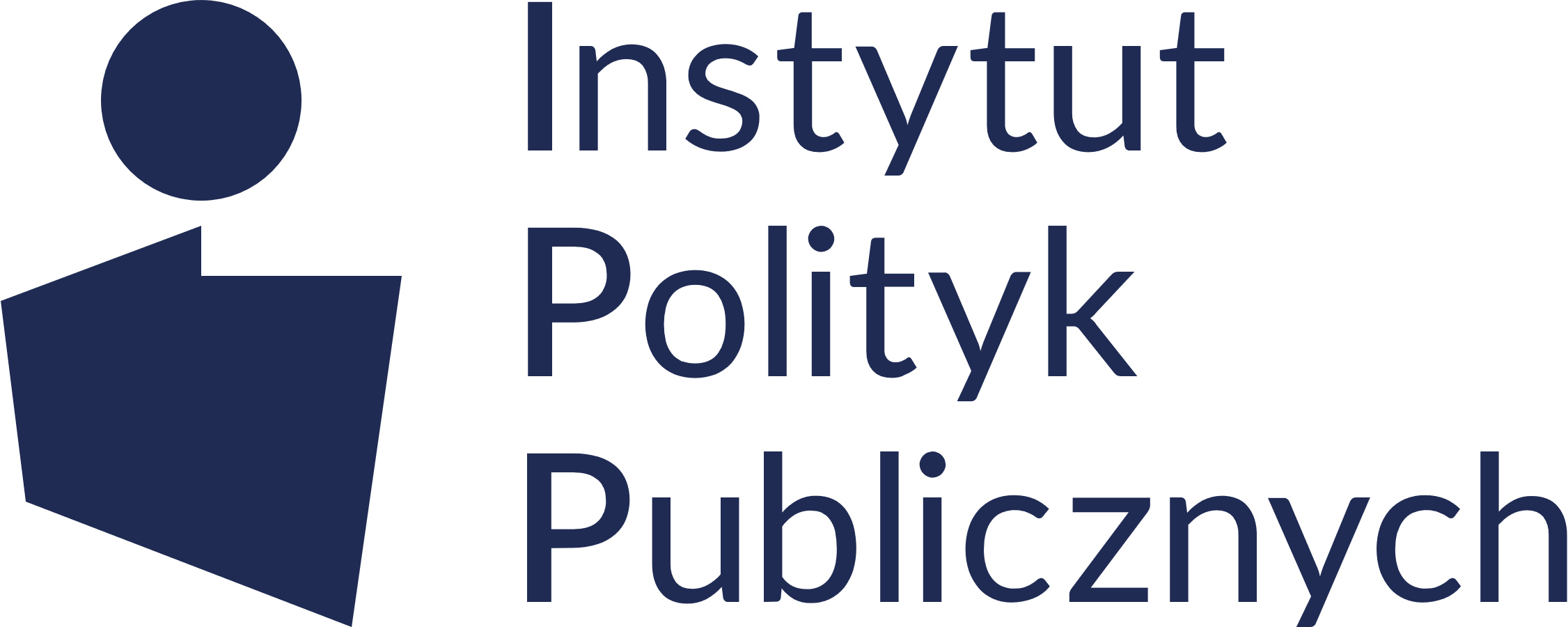 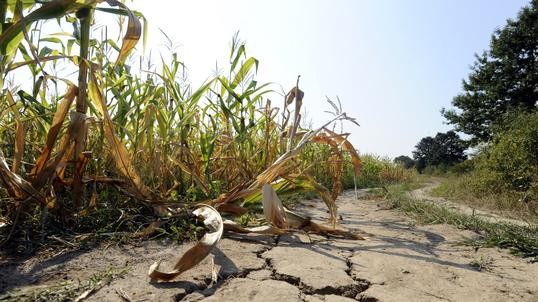 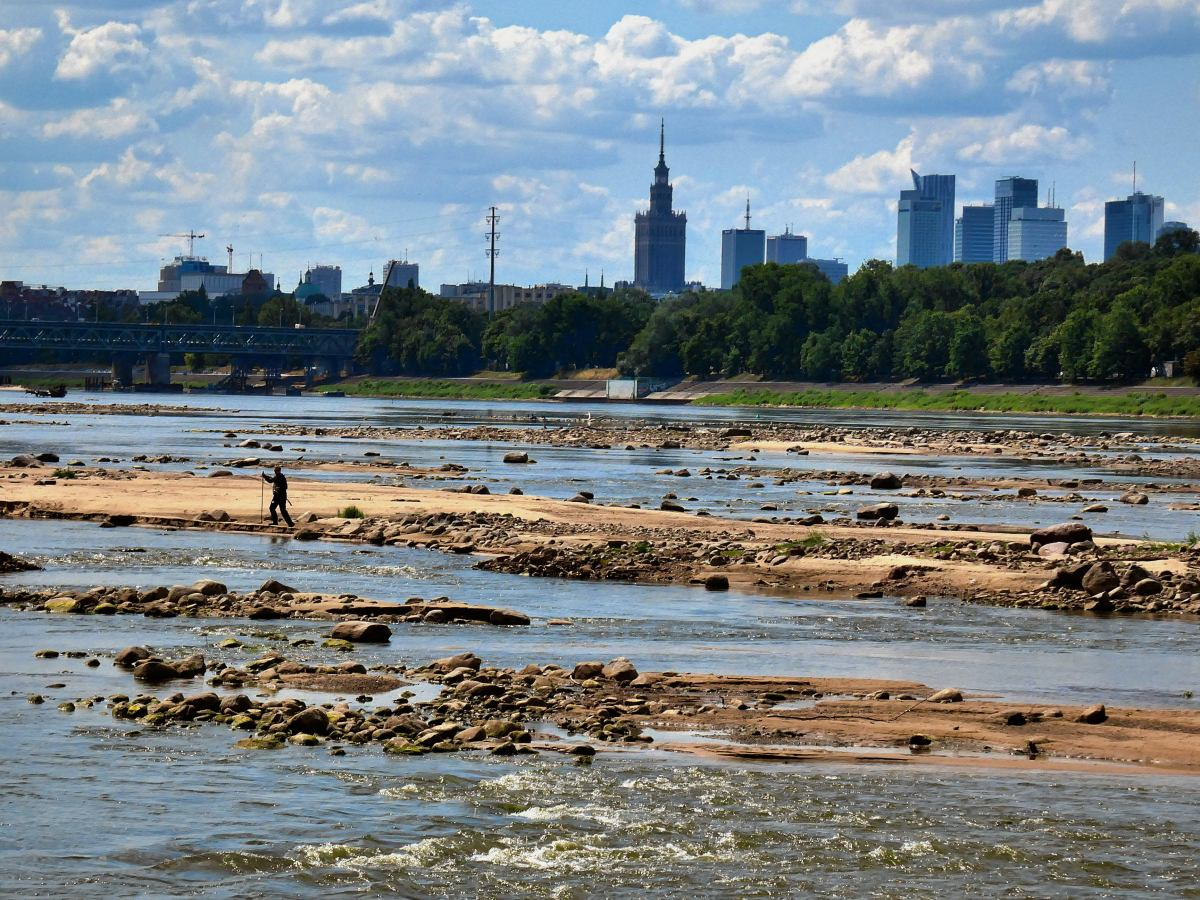 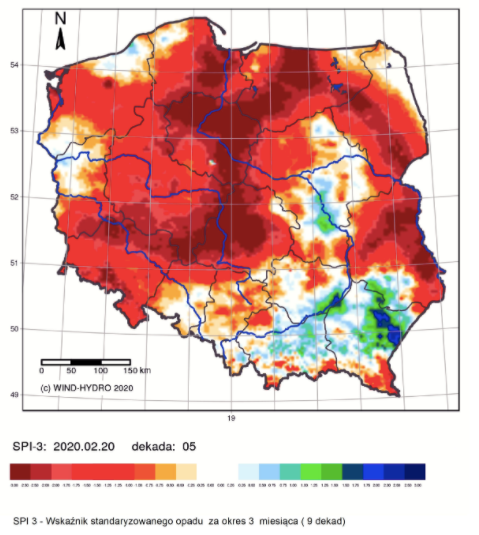 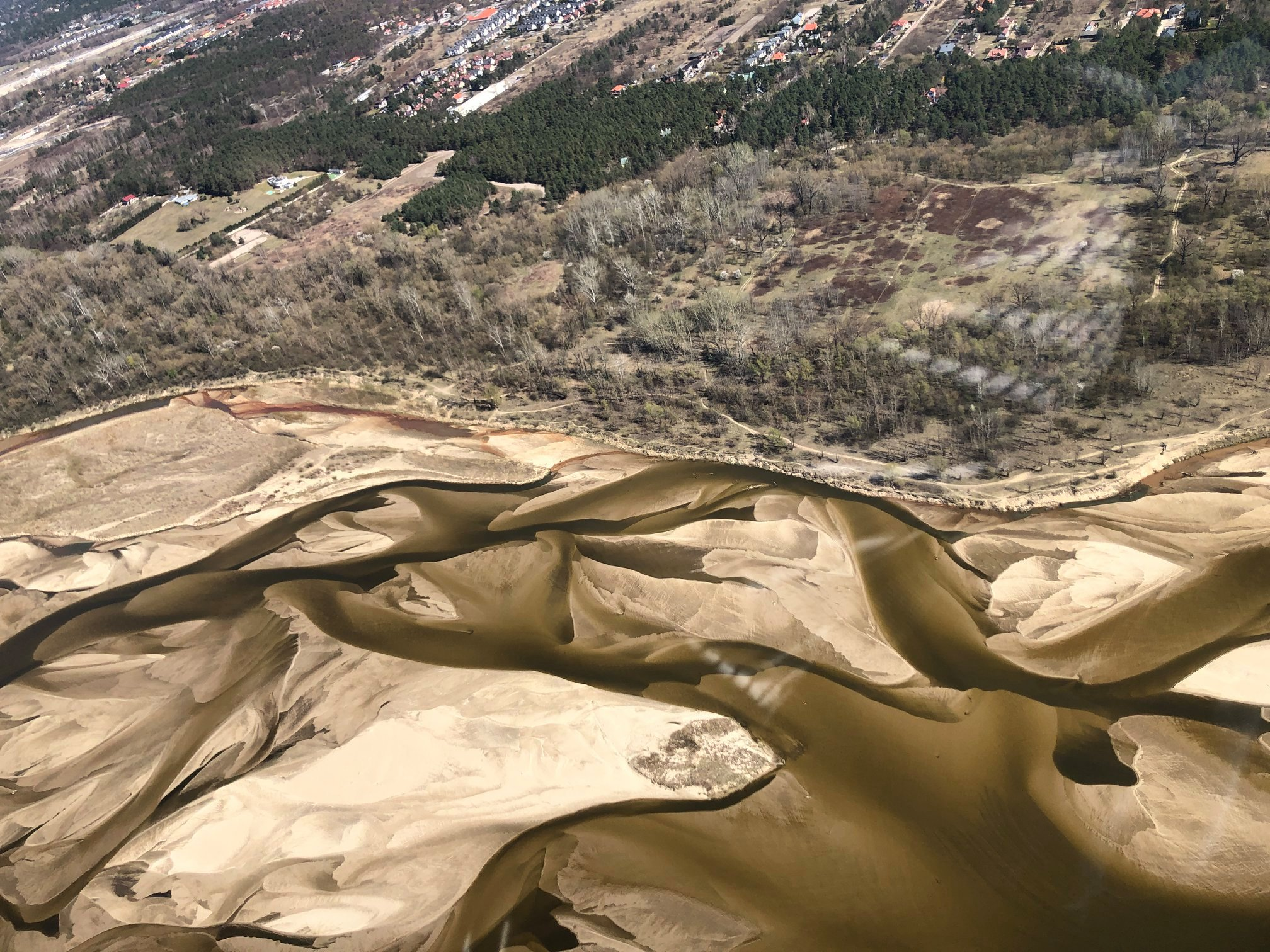 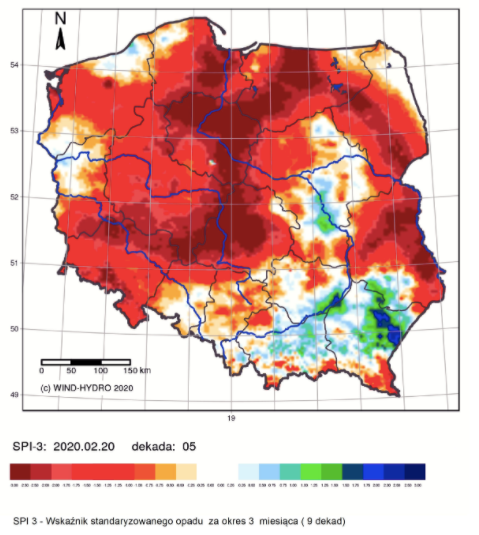 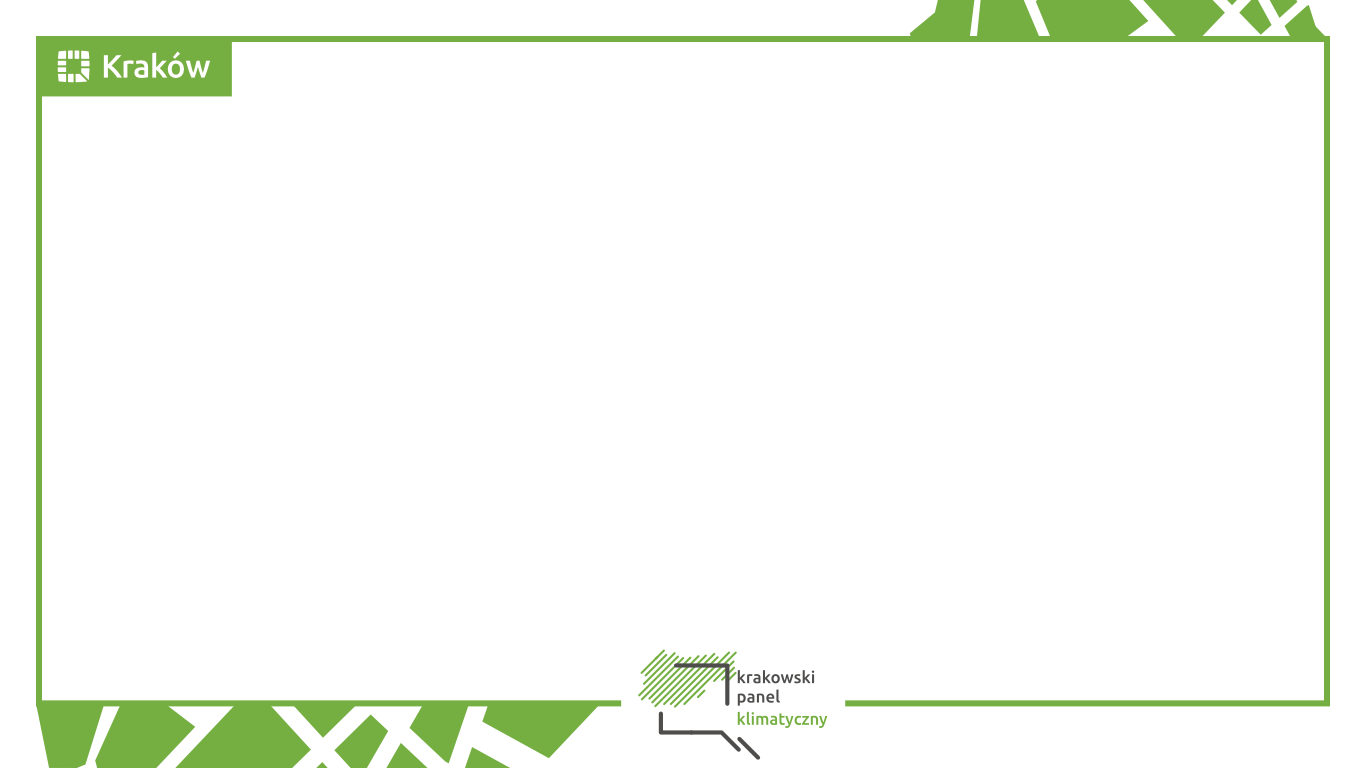 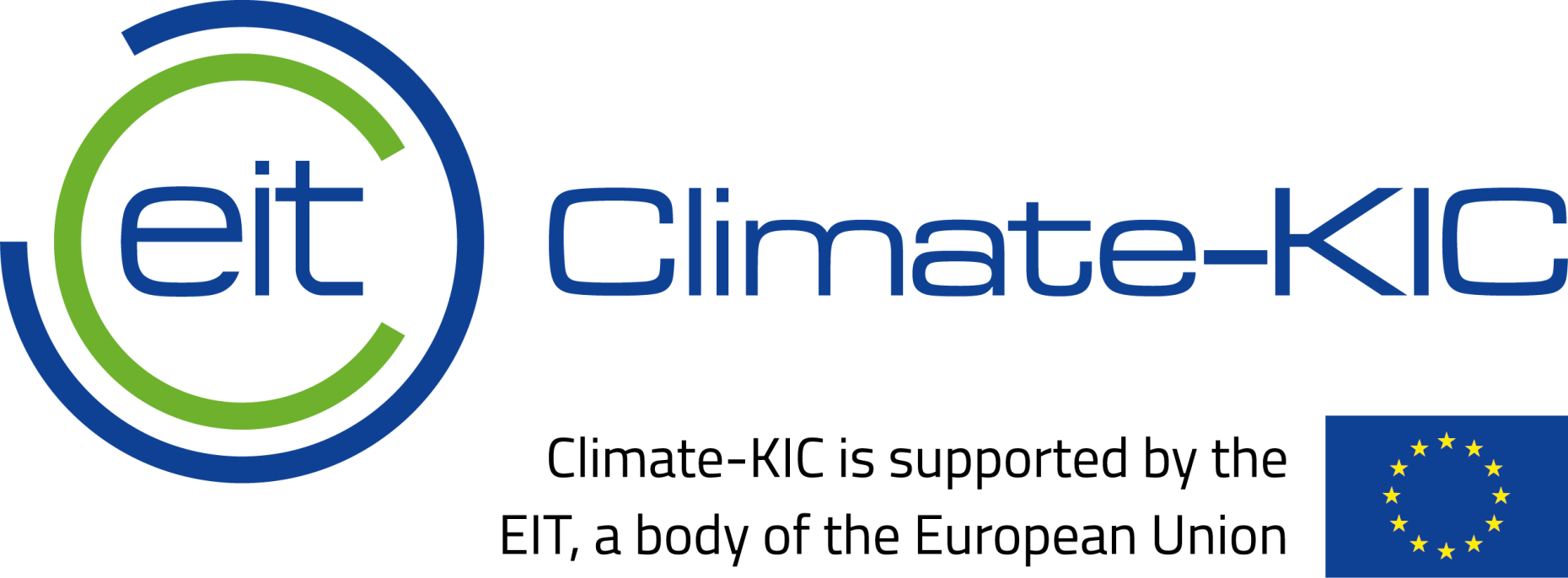 kryzys klimatyczny w polsce
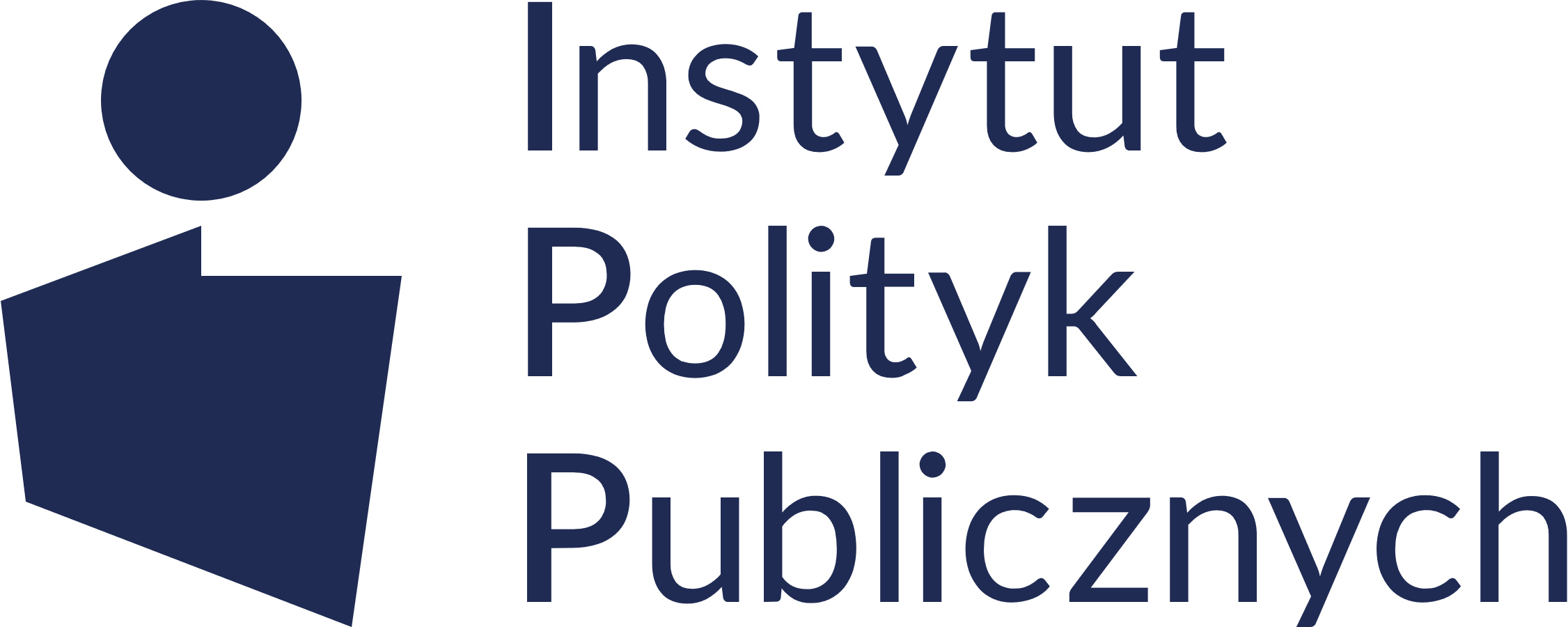 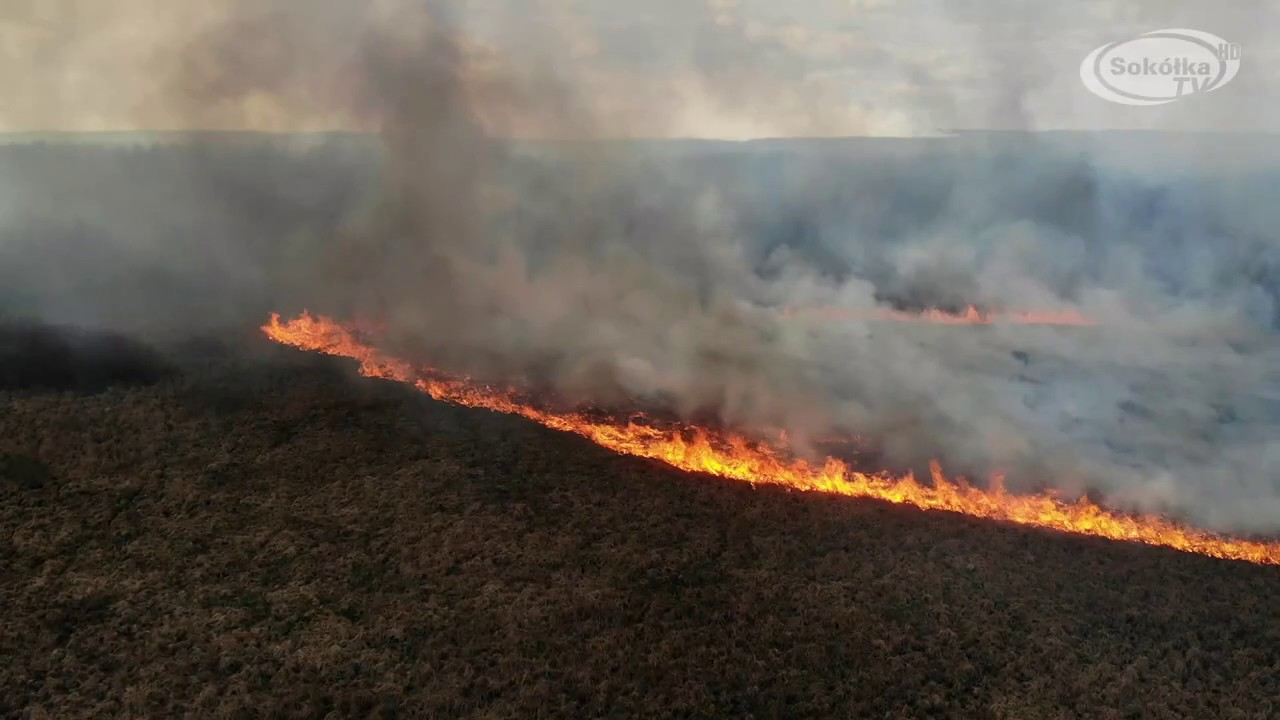 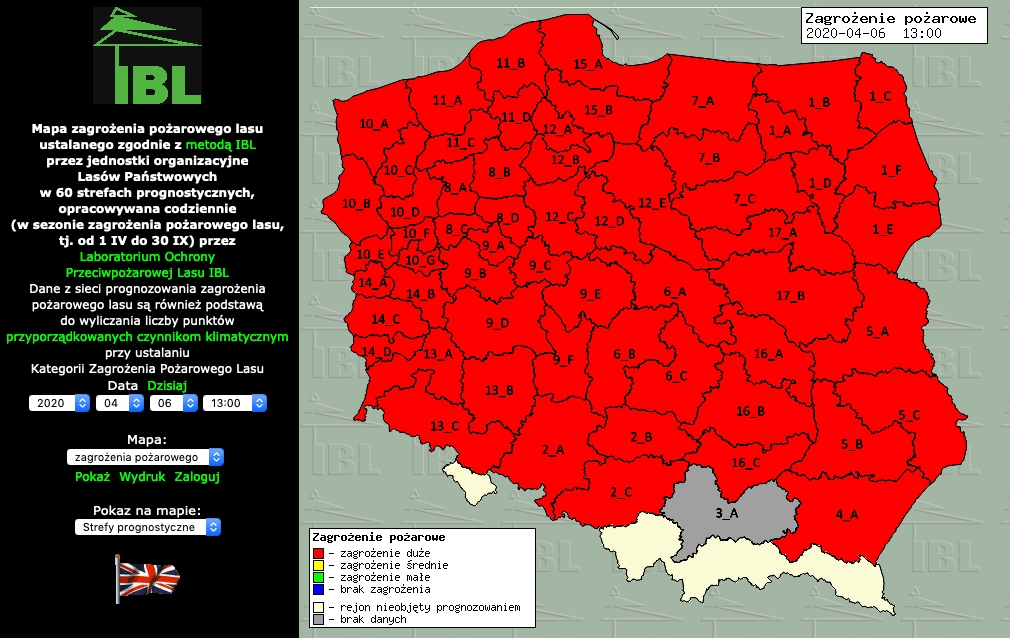 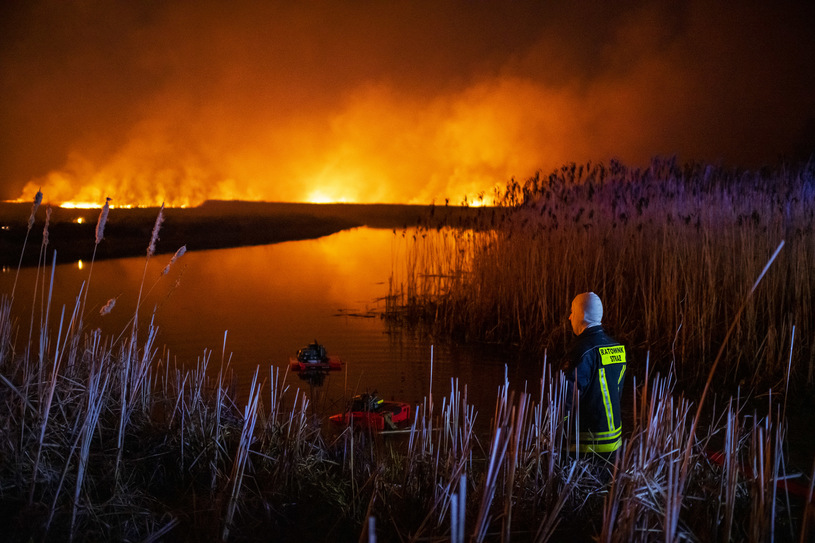 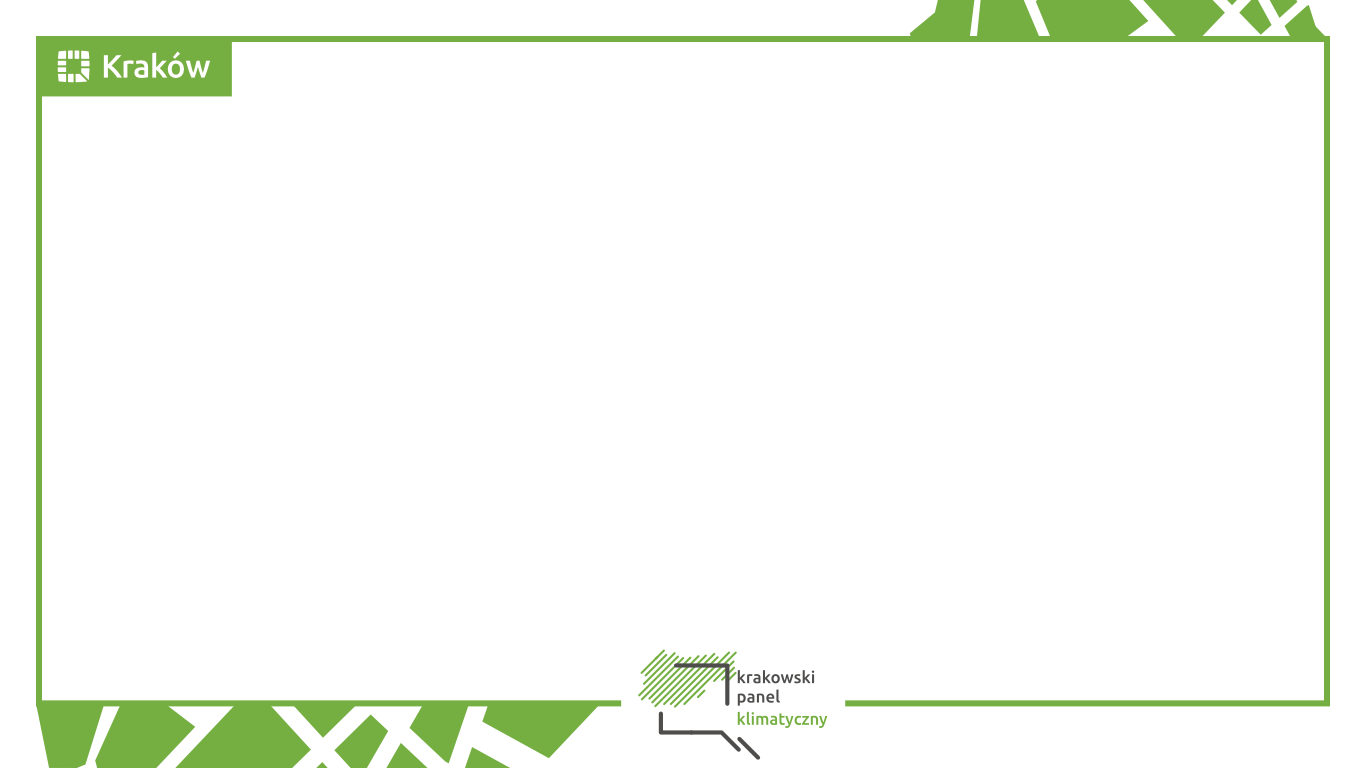 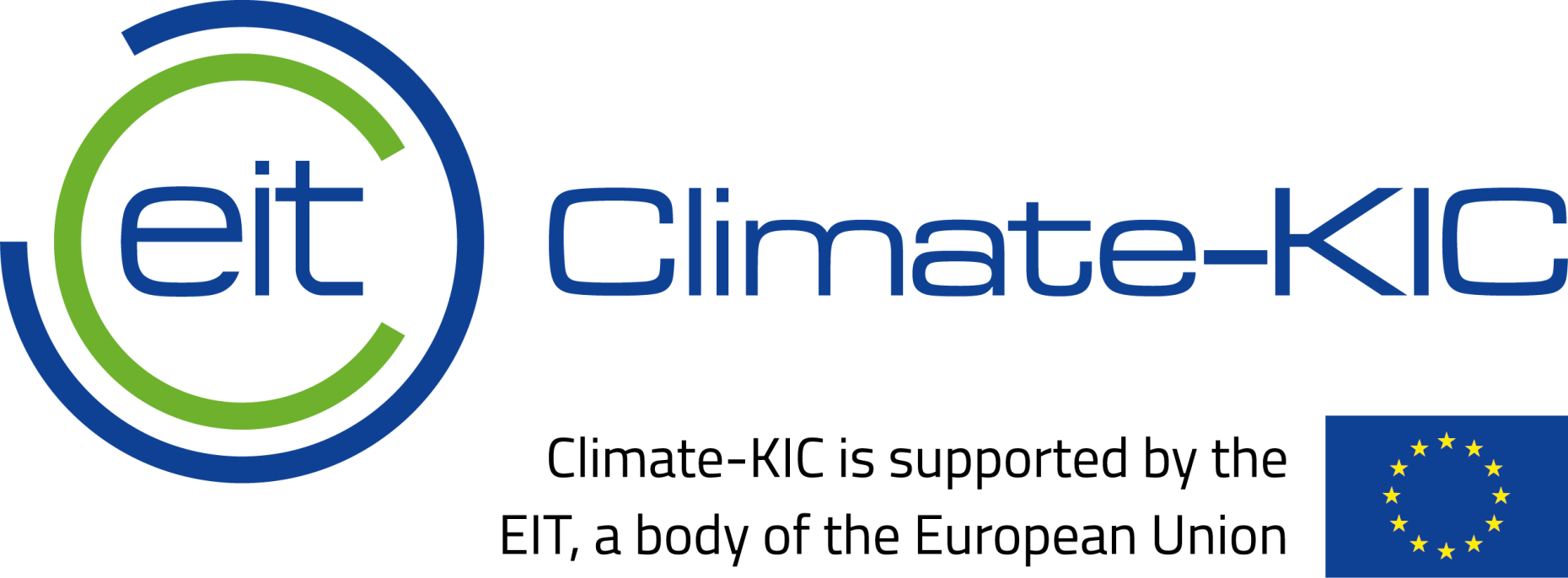 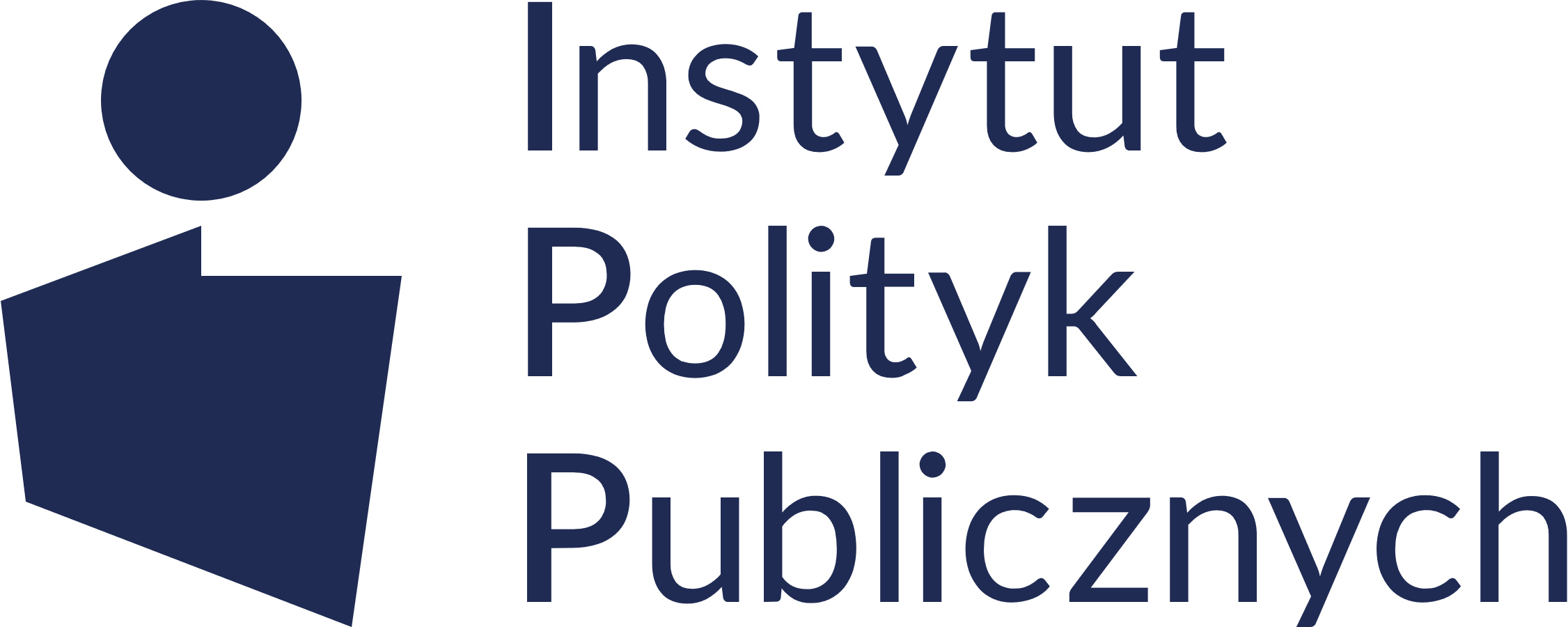 Kryzys Klimatyczny w Krakowie
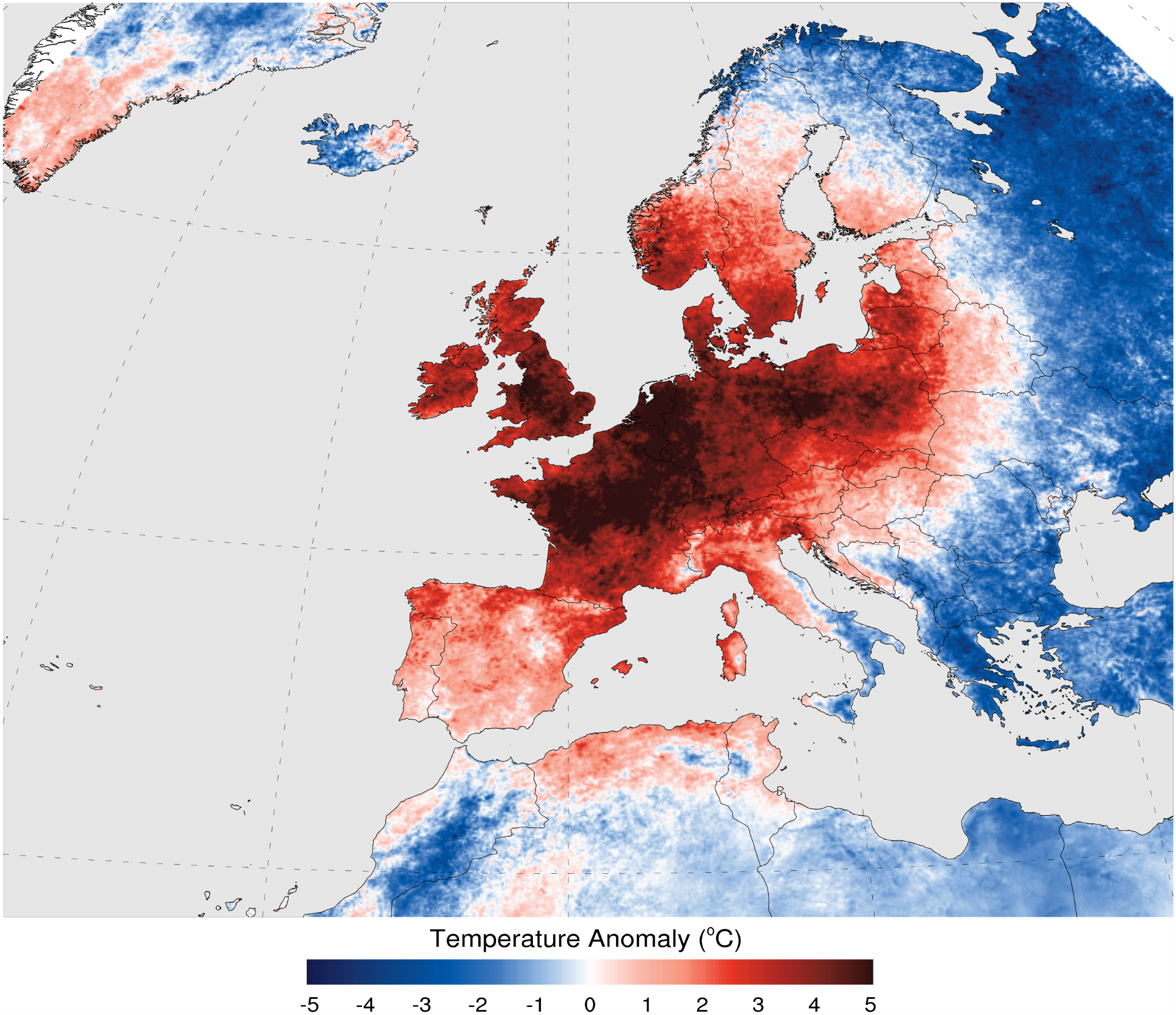 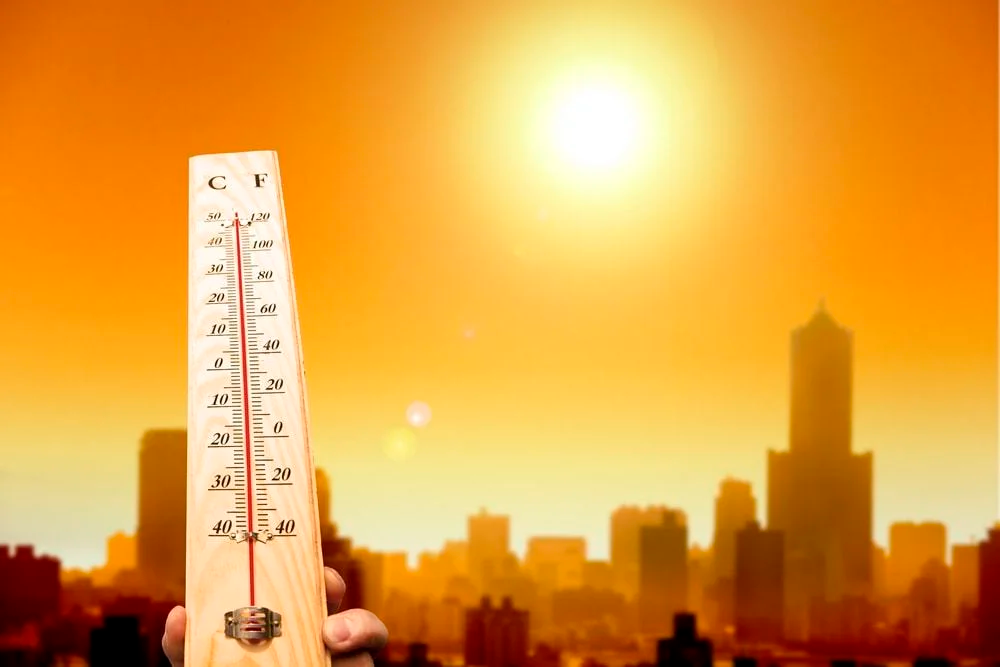 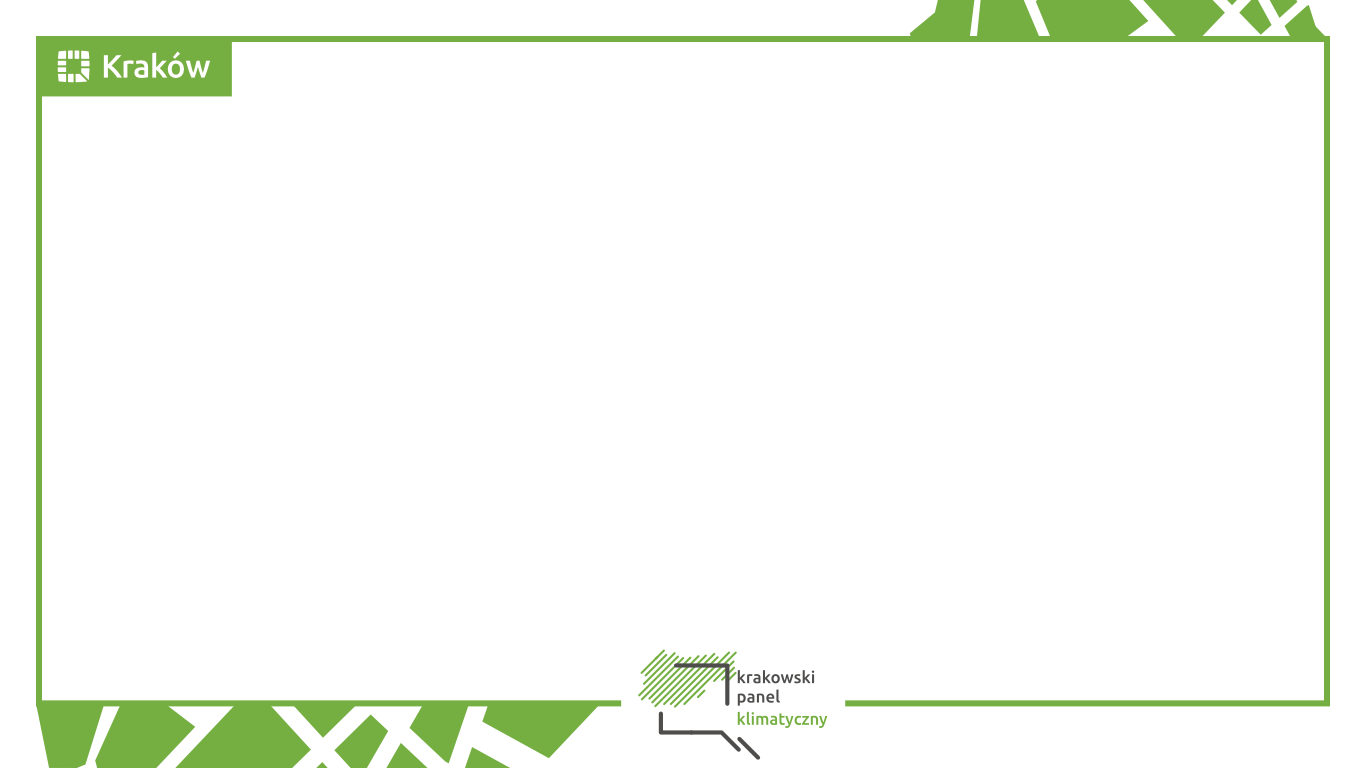 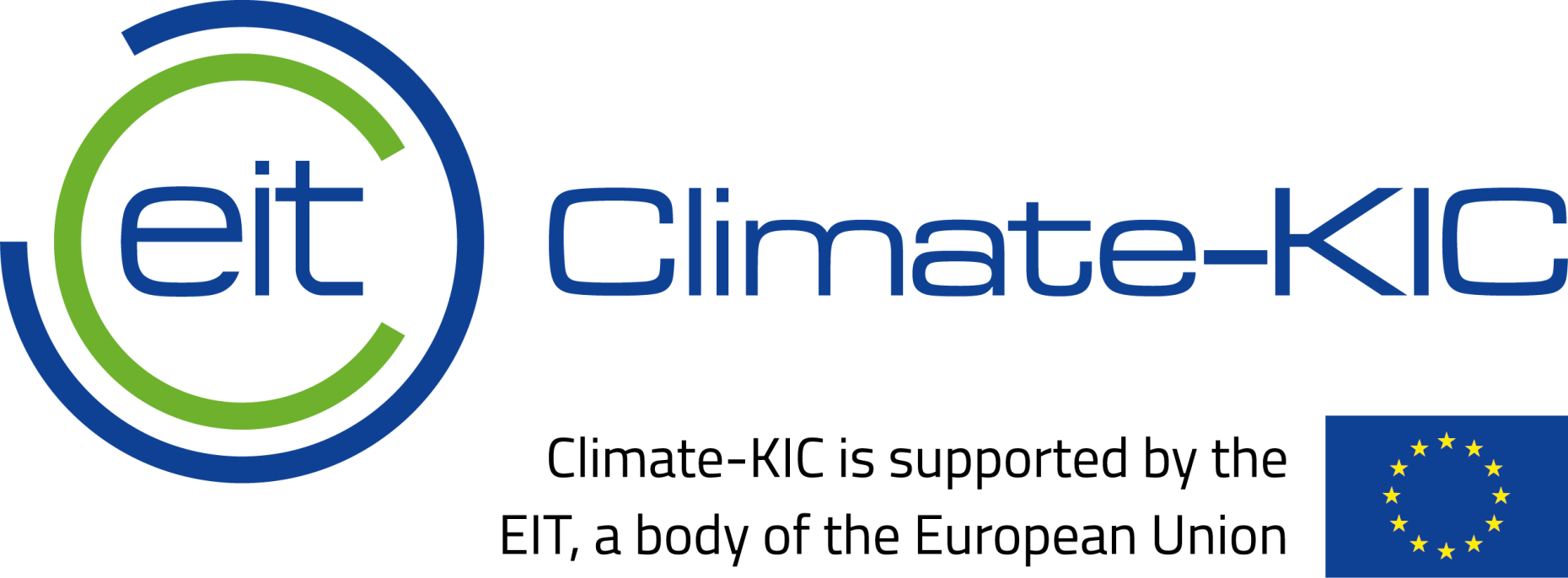 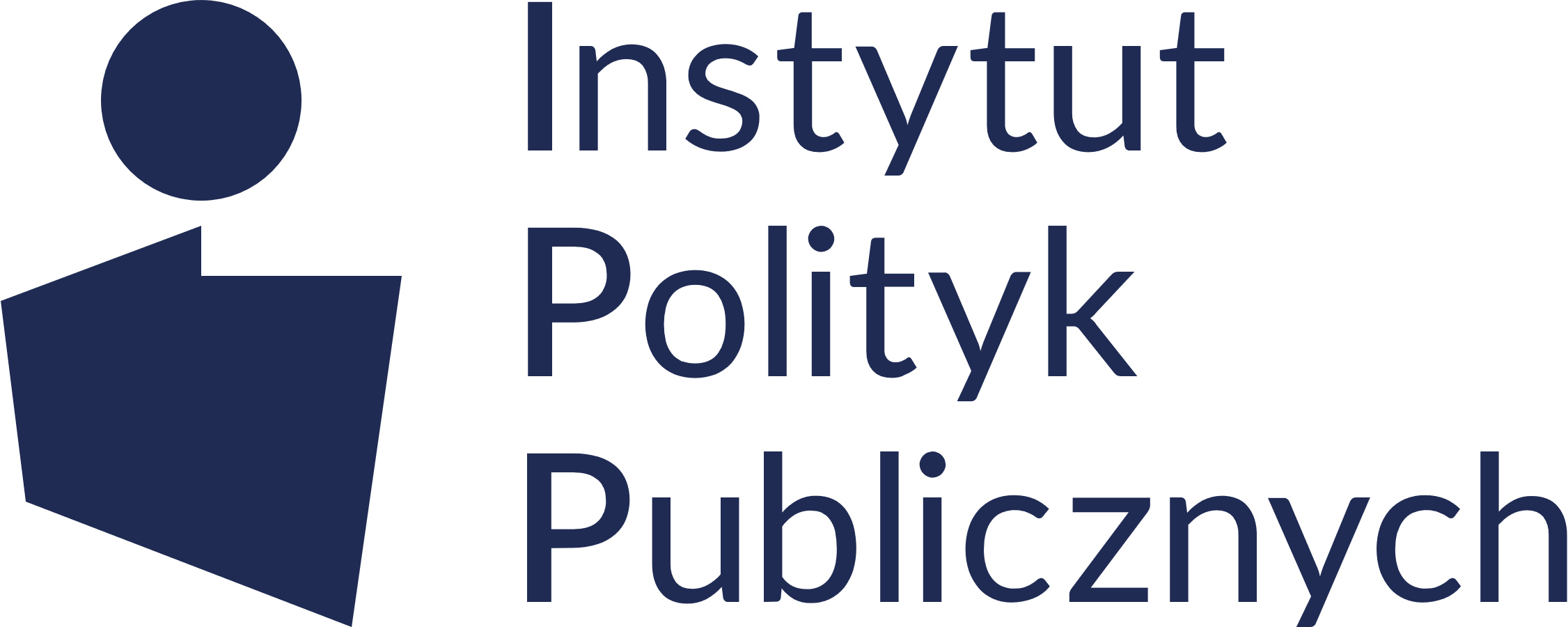 Musimy działać Już Teraz!
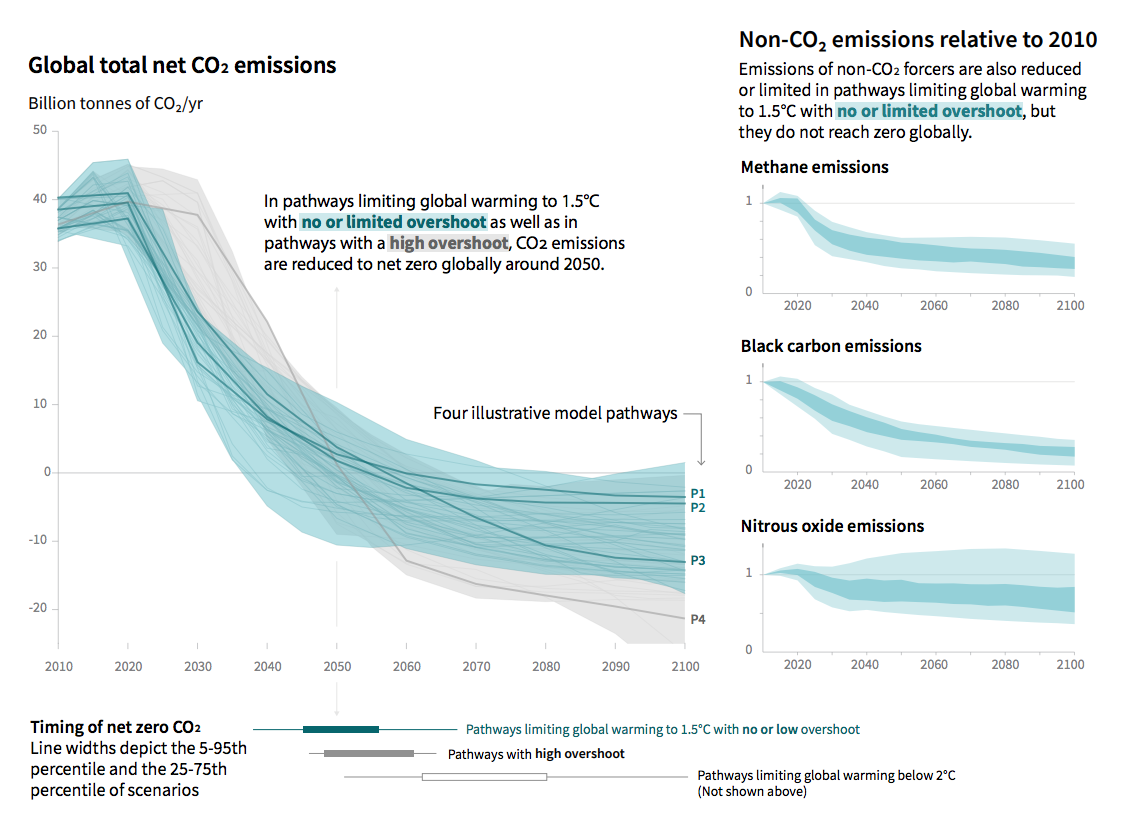 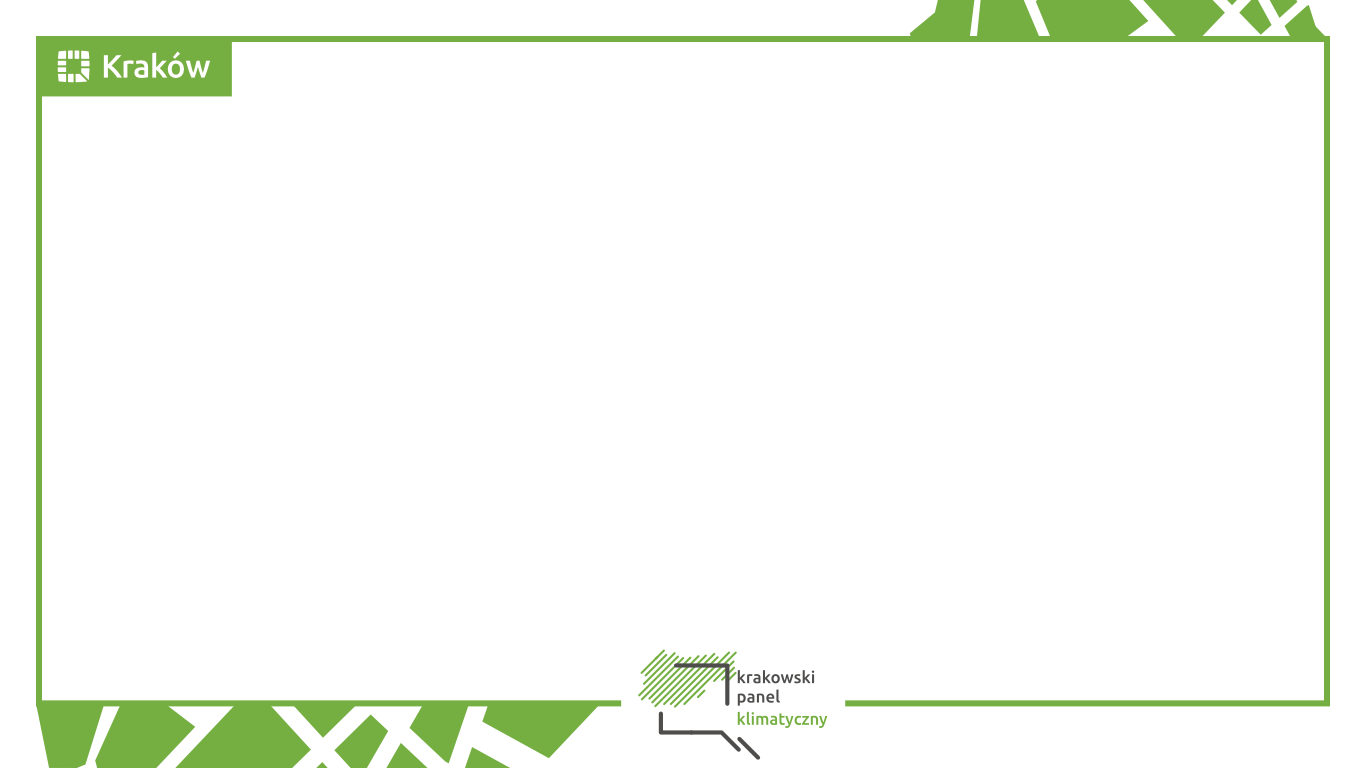 czemu akurat zmiana w miastach jest kluczowa?
miasta zużywają 78% światowej energii i wytwarzają ponad 60% emisji gazów cieplarnianych
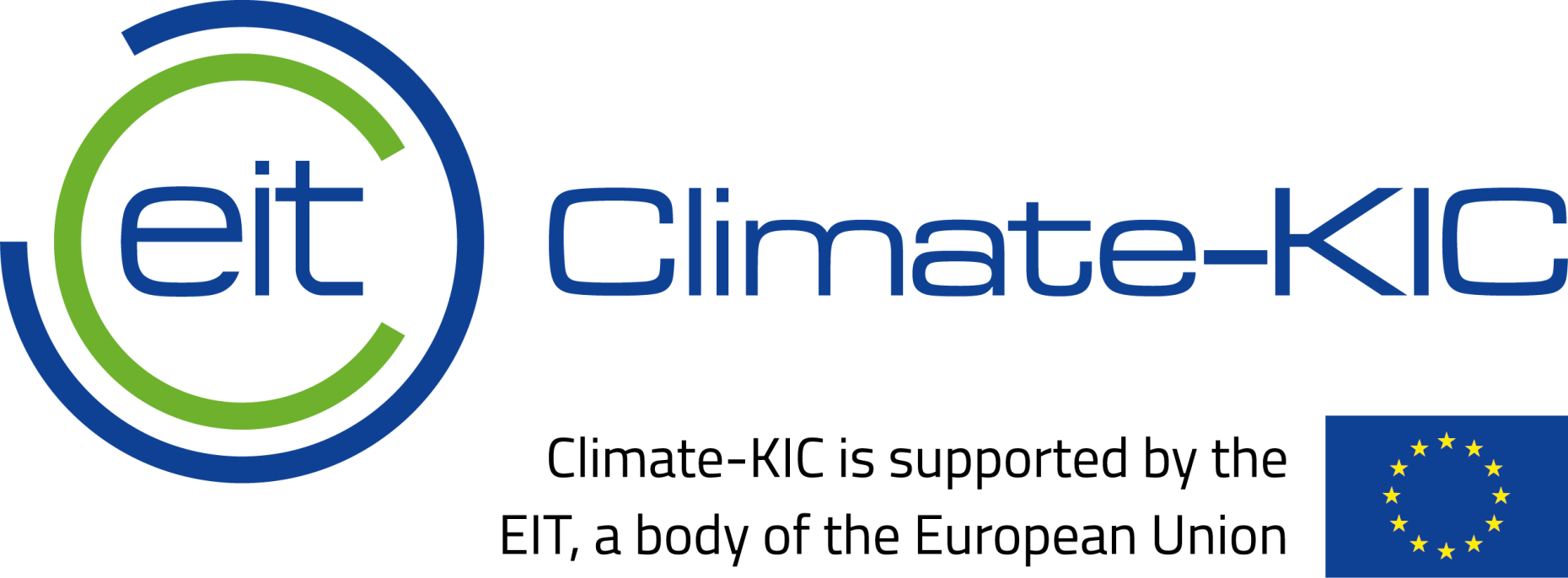 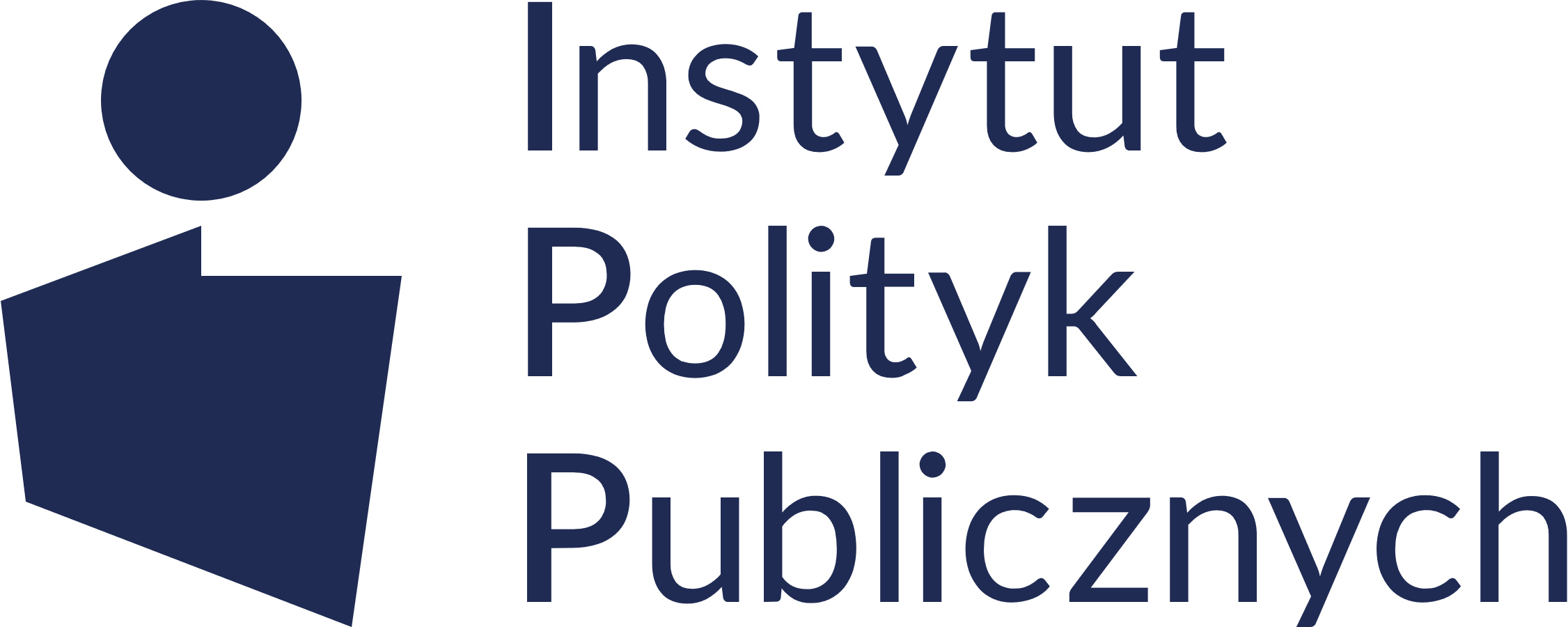 Do 2050 r. dwie trzecie populacji świata będzie żyć w miastach
Miasta Mają największy potencjał Społeczny Dla Nowych rozwiązań i wprowadzania zmian
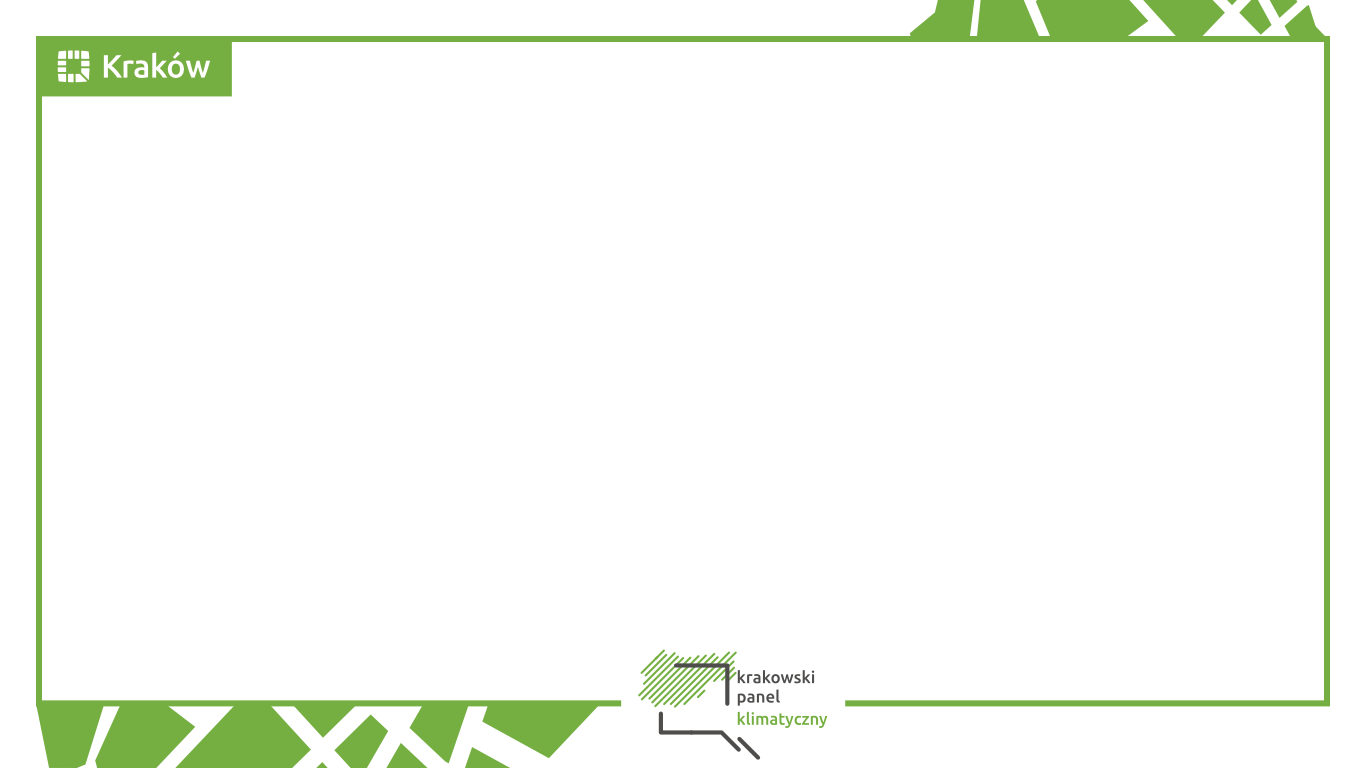 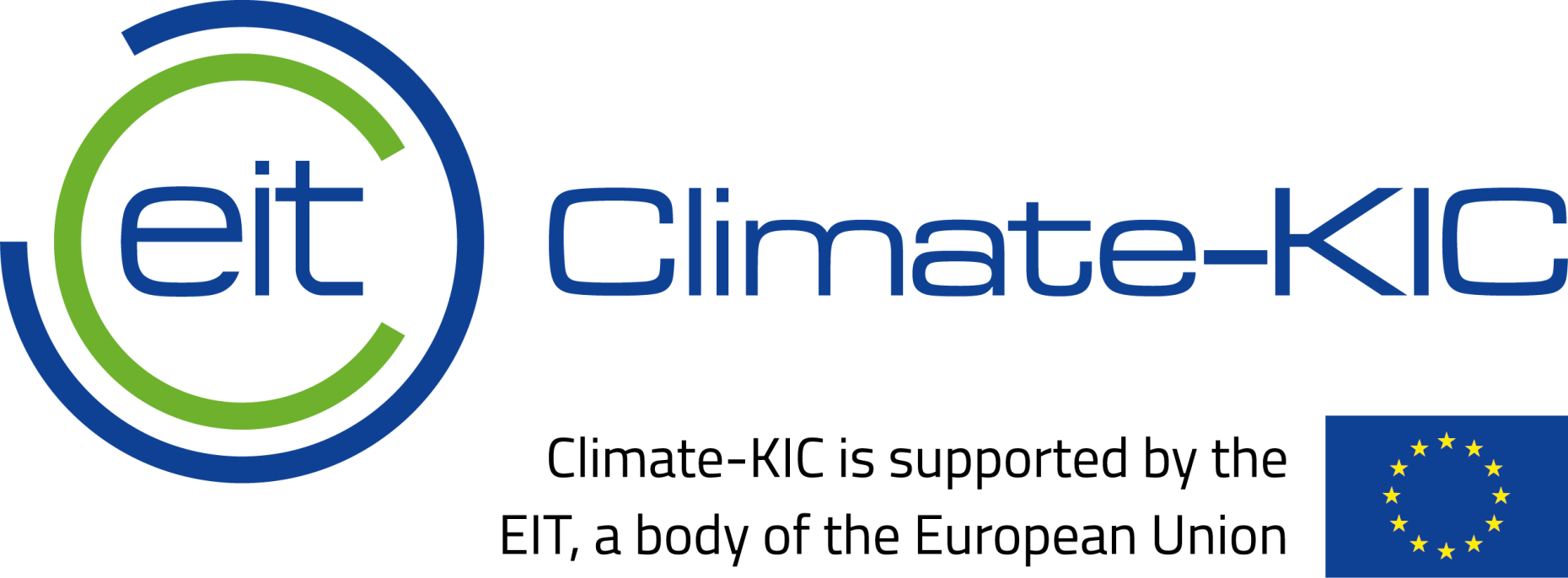 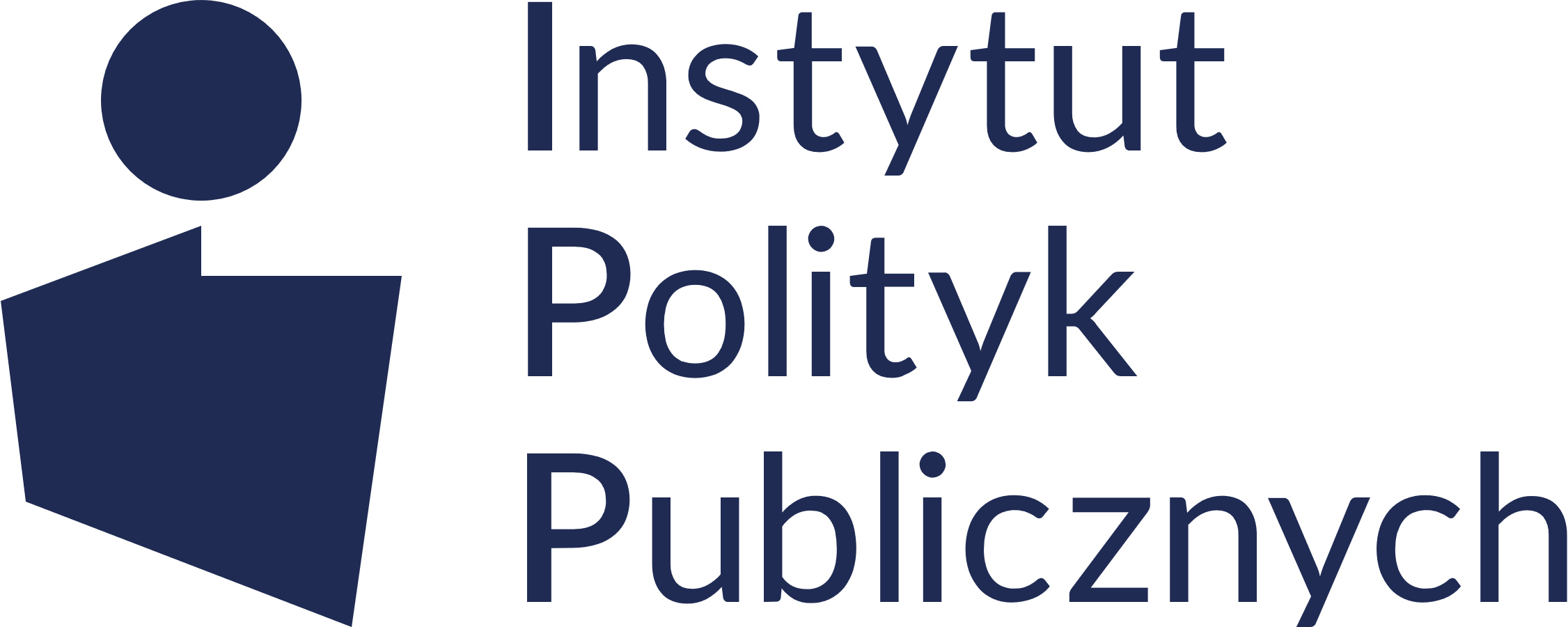 idealny zeroemisyjny kraków - tanio, czysto, zdrowo
W mieście efektywniej wykorzystuje się  energię
3
Energia w mieście pochodzi ze źródeł odnawialnych
2
1
Energia jest produkowana lokalnie, mieszkańcy są niezależni energetycznie
idealny kraków
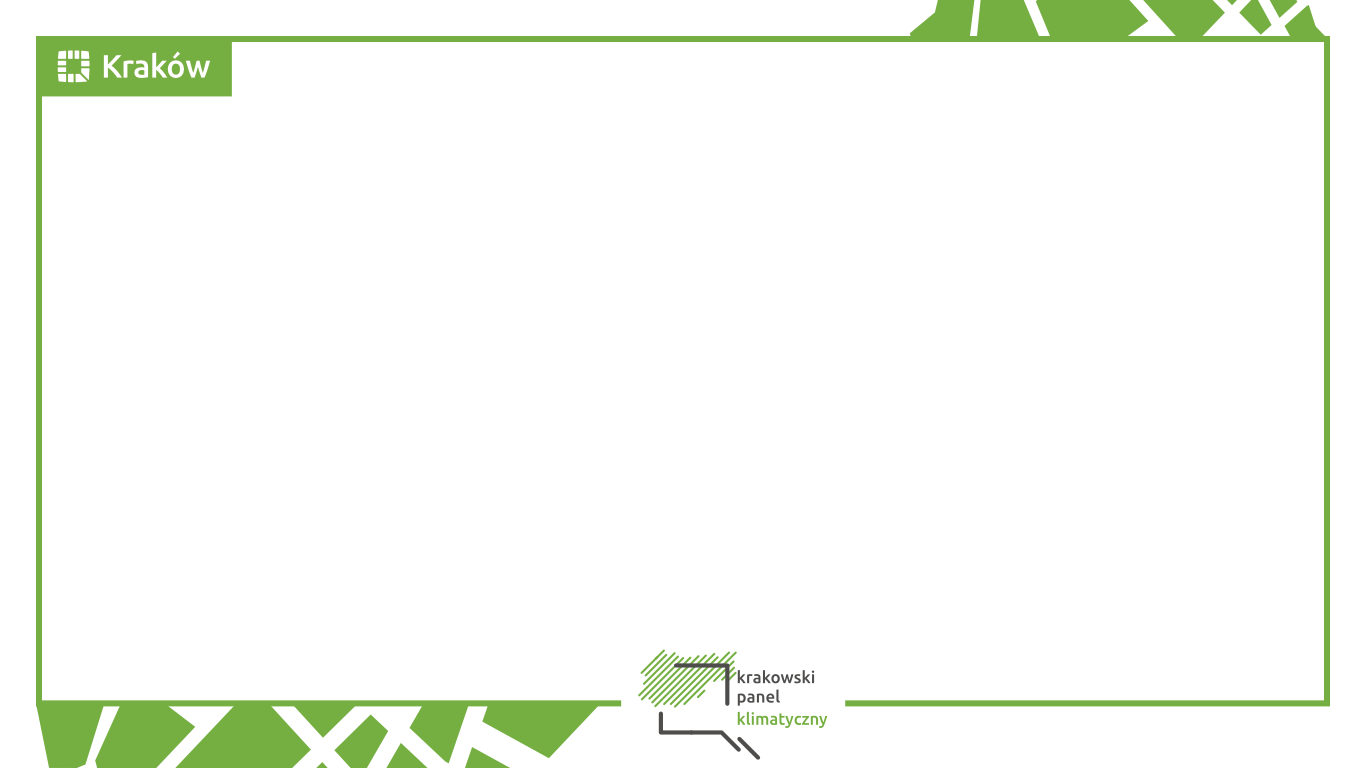 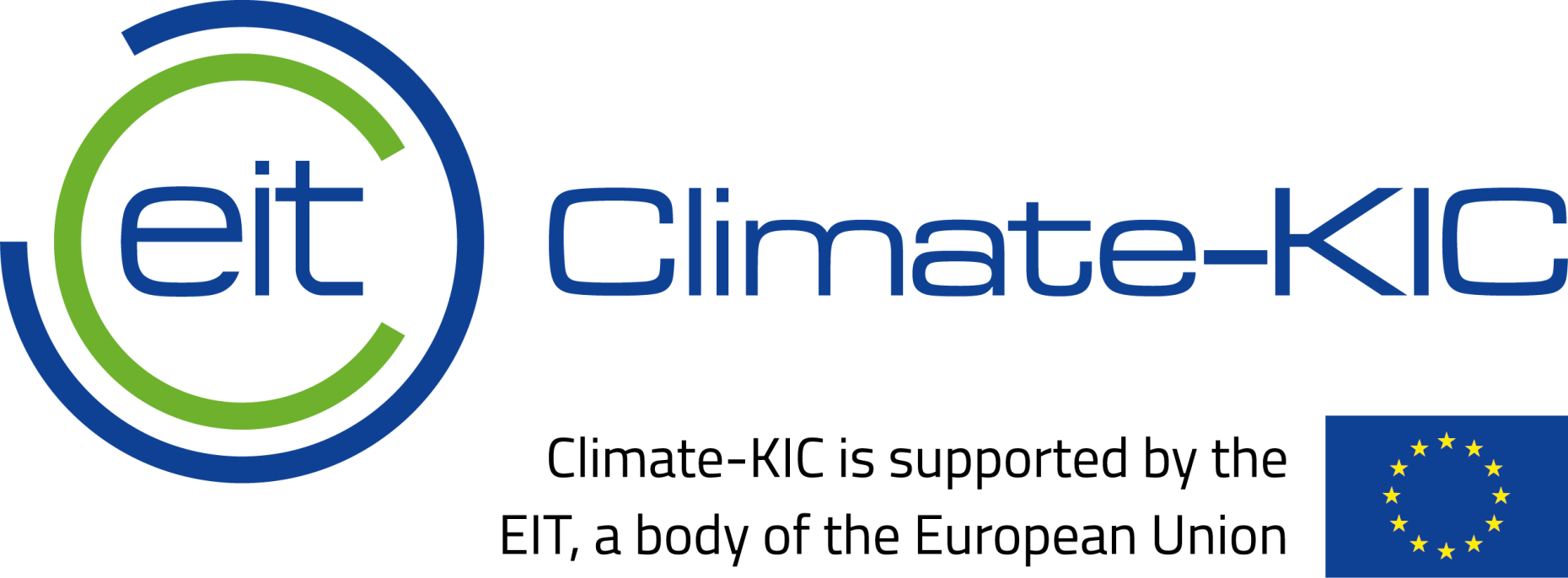 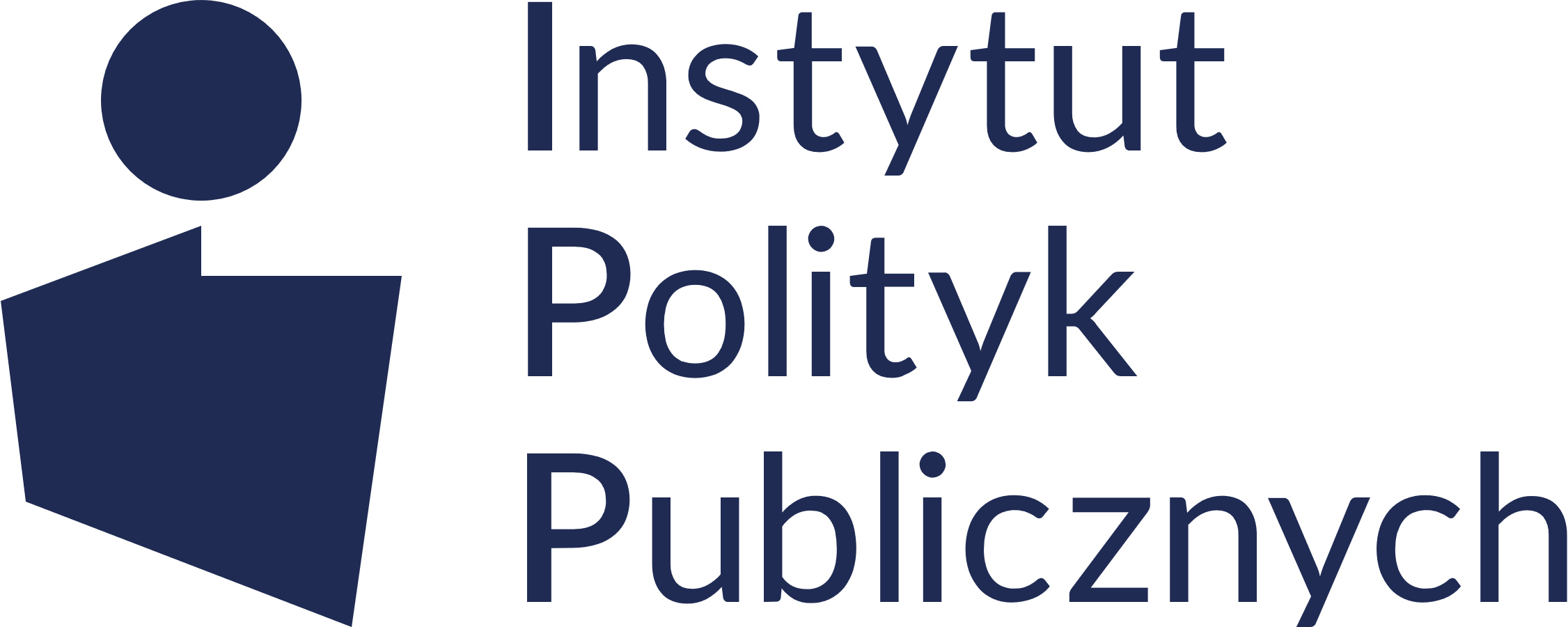 działanie trzeba podjąć już teraz - w krakowie to właśnie ty możesz zdecydować o koniecznych zmianach
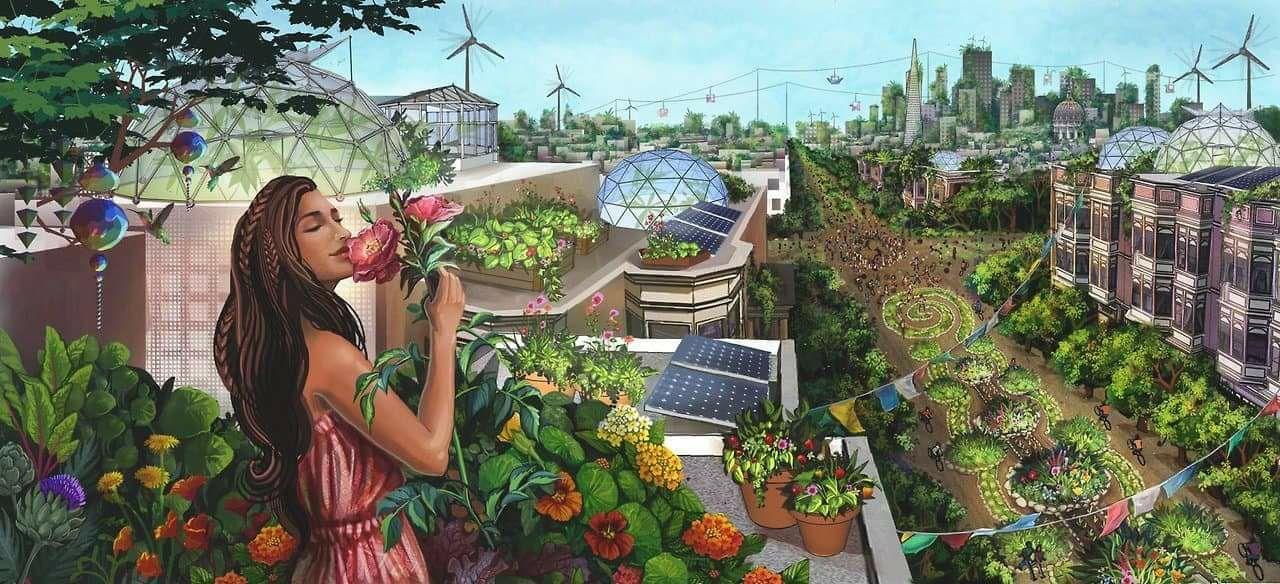 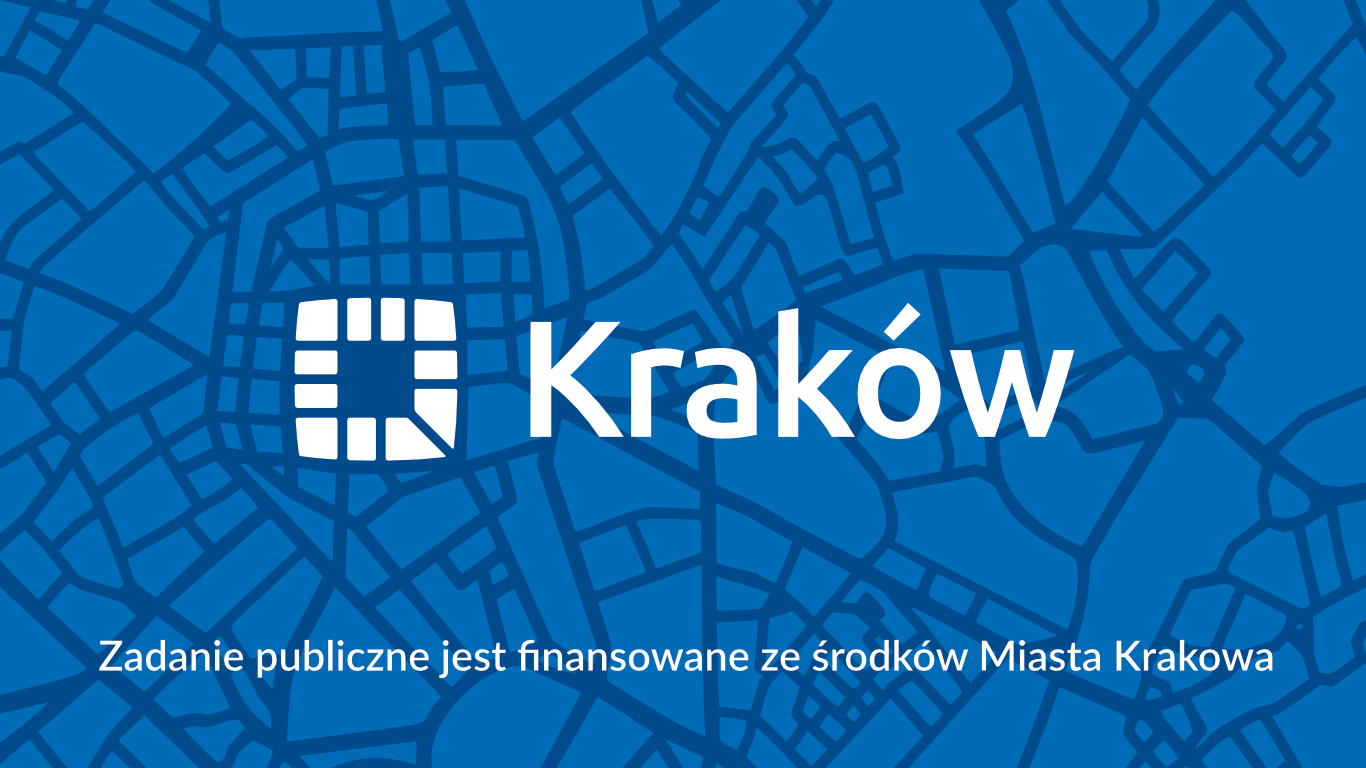